PEIMS
AGENDA
PEIMS
2020-2021​
English Learner Summer School
Additional Days School Year Program
PEIMS Performance
CTE Updates
2021-2022
Expanded Learning Opportunities
Crisis Codes
Industry Based Certification
Leaver Definition Update
Non-Membership Special Education Student Discipline and Restraint Reporting
CTE Data Element Changes
SERVICE-ID Code Changes
Fund Code Table Changes
Excessive Unexcused Absence Data Element Change
September 1, 2021 Post-Addendum Non-Legislative Updates
2022-2023
Financial Aid Application Early Notice
Timeline​
Technical Resources
AGENDA
PEIMS
2020-2021​
English Learner Summer School
Additional Days School Year Program
PEIMS Performance
CTE Updates
2021-2022
Expanded Learning Opportunities
Crisis Codes
Industry Based Certification
Leaver Definition Update
Non-Membership Special Education Student Discipline and Restraint Reporting
CTE Data Element Changes
SERVICE-ID Code Changes
Fund Code Table Changes
Excessive Unexcused Absence Data Element Change
September 1, 2021 Post-Addendum Non-Legislative Updates
2022-2023
Financial Aid Application Early Notice
Timeline​
Technical Resources
English Learner Summer School
Overview:

TEA is adding back the PRIOR-YEAR-BILINGUAL/ESL-SUMMER-SCHOOL-INDICATOR-CODE (E1708) data element for the 2021-2022 school year.

This will allow an LEA completing the English Learner (EL) summer school program through one of the approved options to report the participation data in the 2021-2022 PEIMS Extended Year submission due to TEA on August 25, 2022.
English Learner Summer School: Data Elements
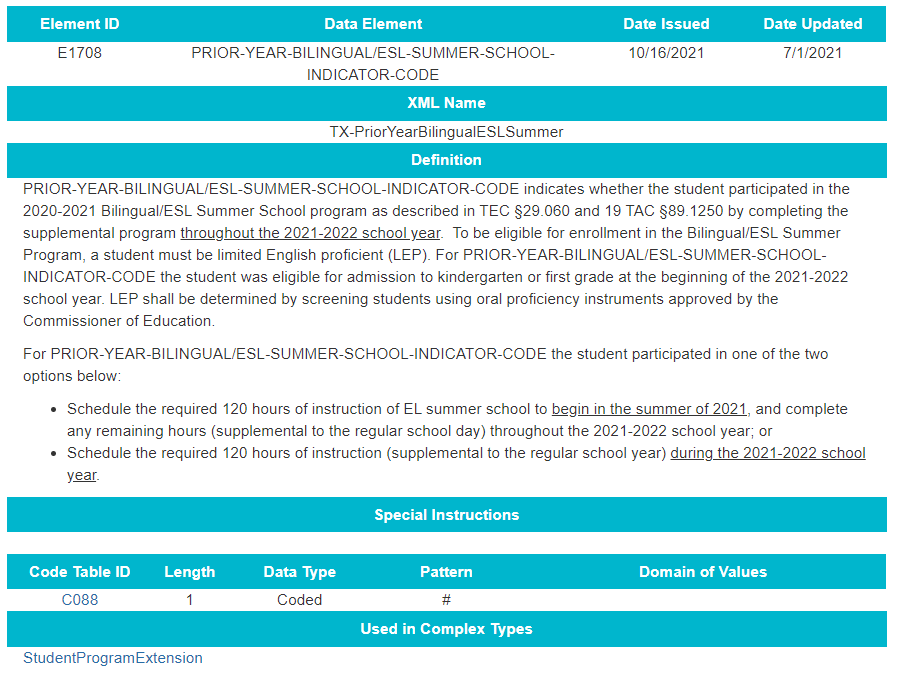 AGENDA
PEIMS
2020-2021​
English Learner Summer School
Additional Days School Year Program
PEIMS Performance
CTE Updates
2021-2022
Expanded Learning Opportunities
Crisis Codes
Industry Based Certification
Leaver Definition Update
Non-Membership Special Education Student Discipline and Restraint Reporting
CTE Data Element Changes
SERVICE-ID Code Changes
Fund Code Table Changes
Excessive Unexcused Absence Data Element Change
September 1, 2021 Post-Addendum Non-Legislative Updates
2022-2023
Financial Aid Application Early Notice
Timeline​
Technical Resources
Additional Days School Year Program: Data Elements
CalendarDateExtension complex type






ReportingPeriodExtension complex type
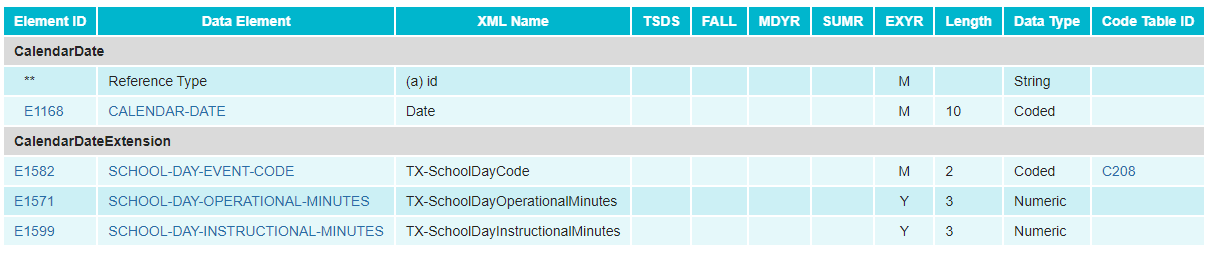 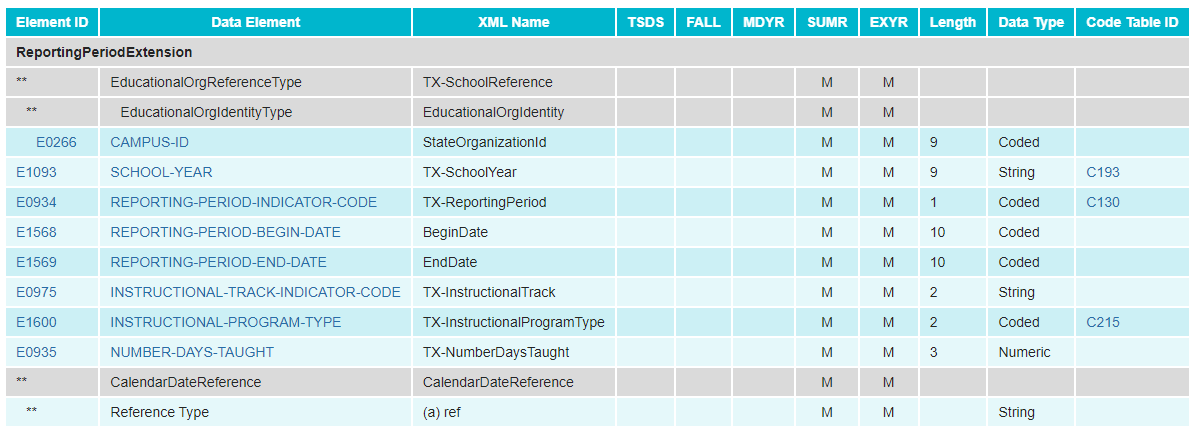 Additional Days School Year Program: Reporting Guidance
CalendarDateExtension complex type​





ReportingPeriodExtension complex type​
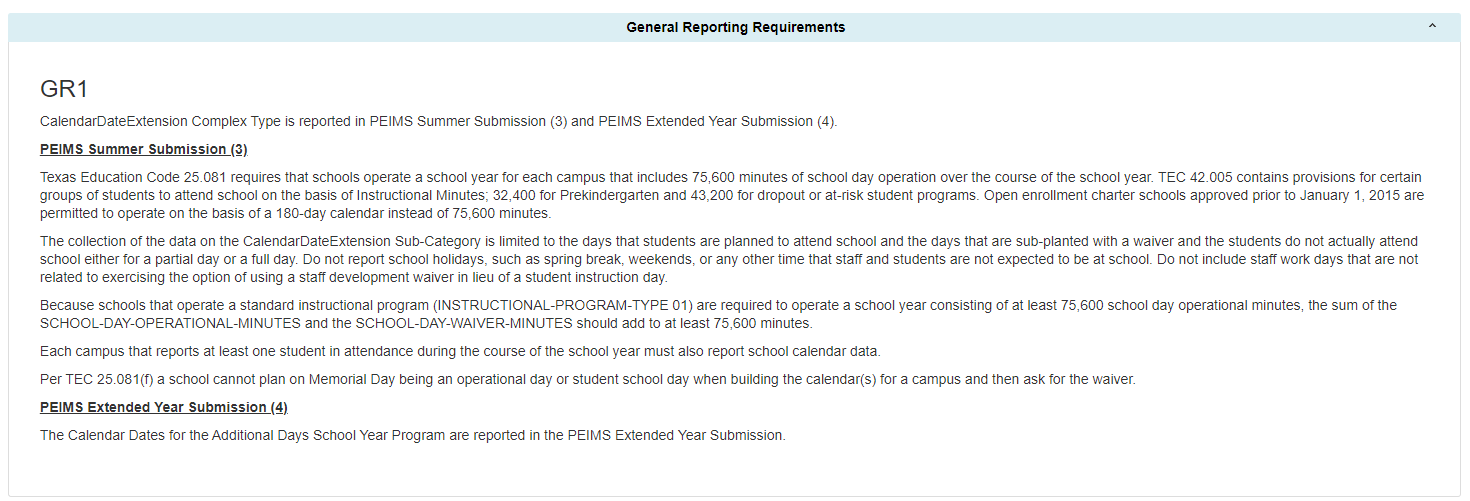 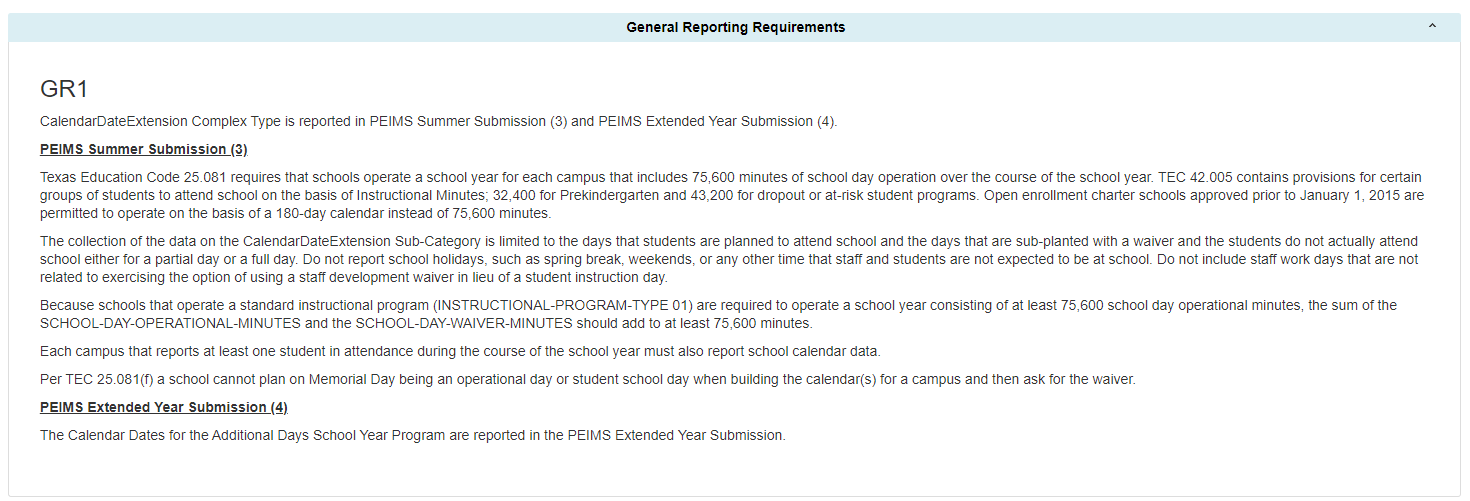 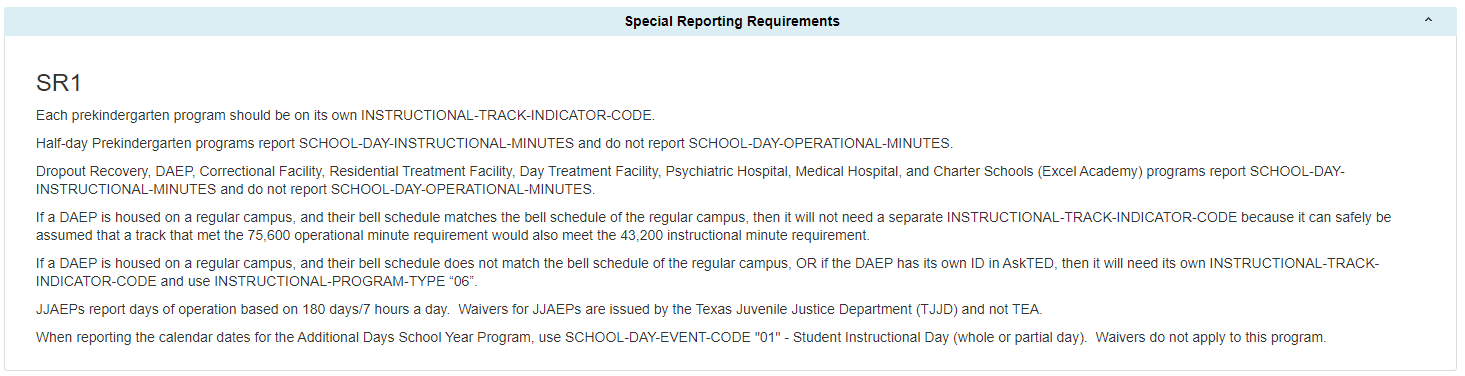 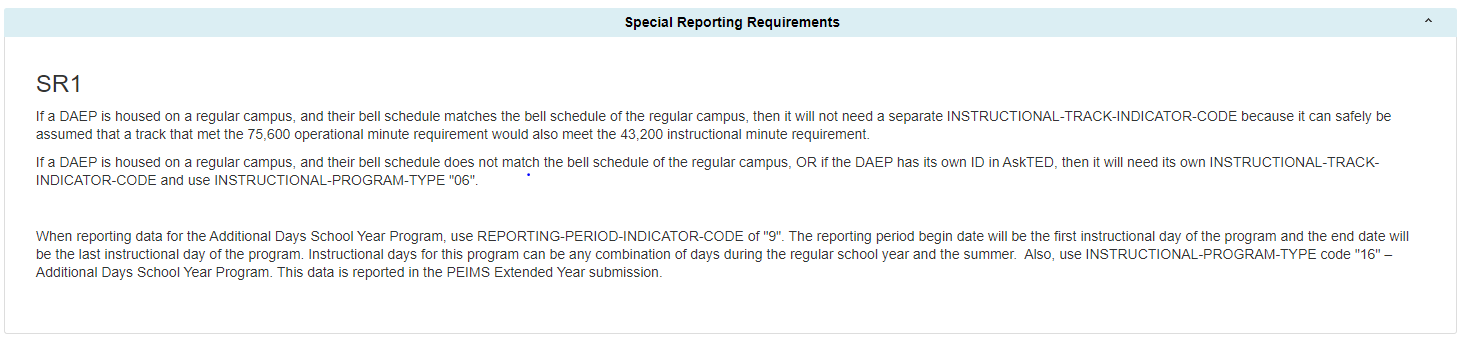 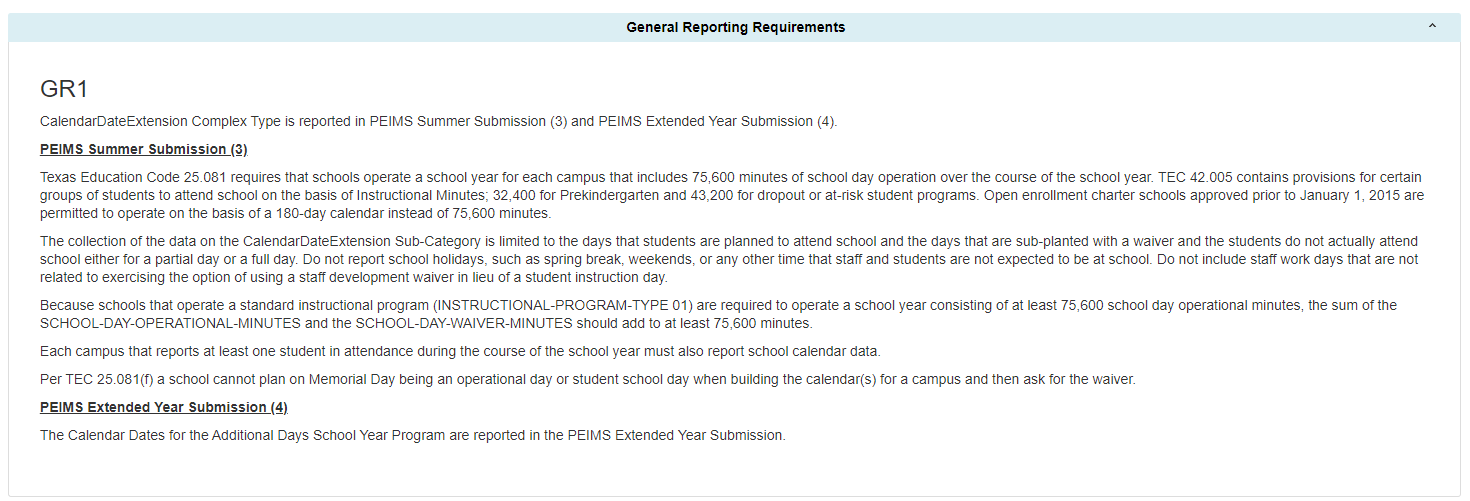 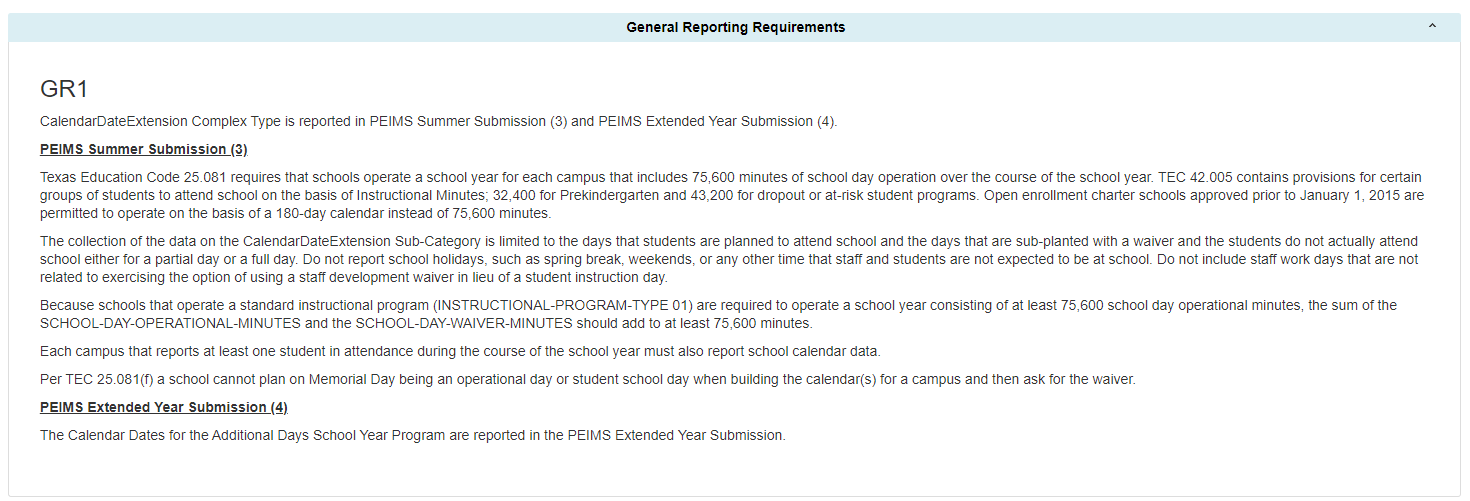 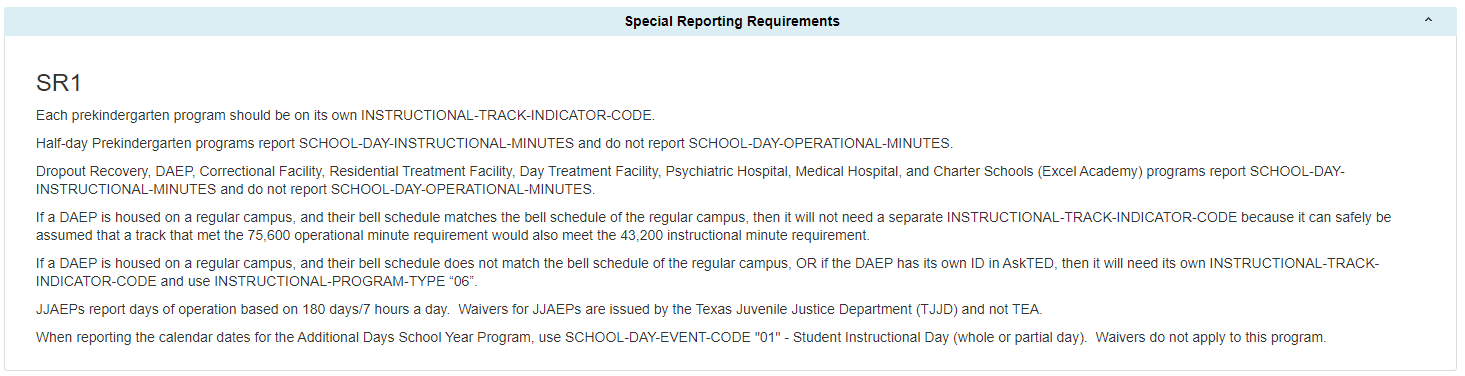 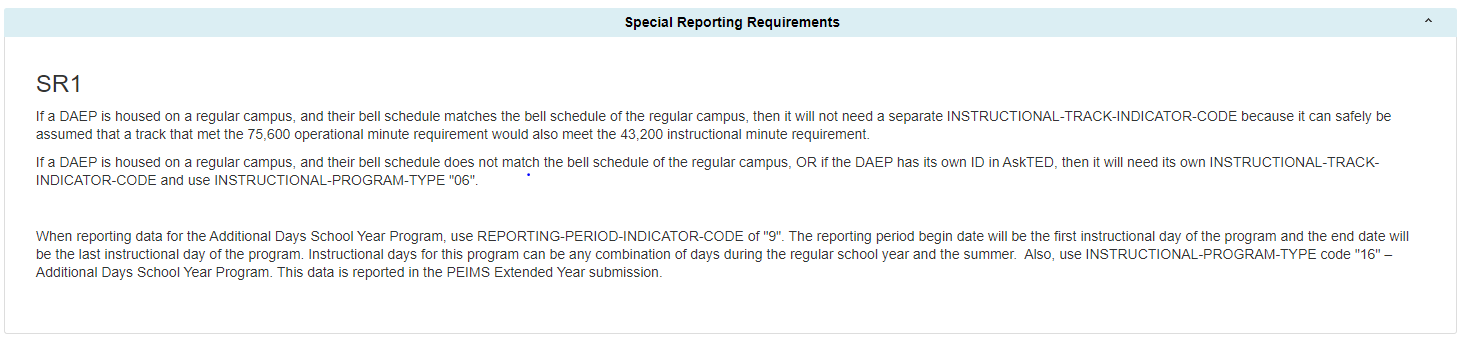 Additional Days School Year Program: Data Elements
SchoolExtension complex type






StudentProgramExtension complex type
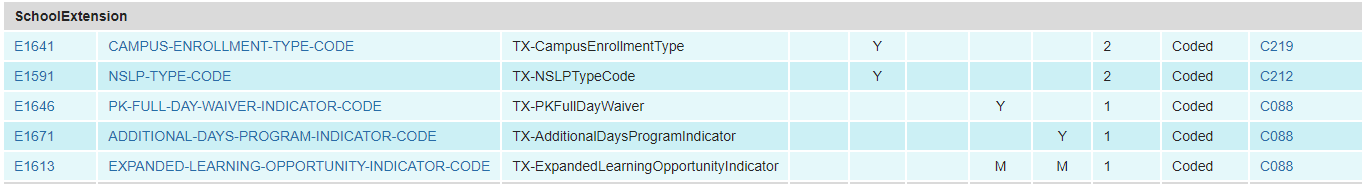 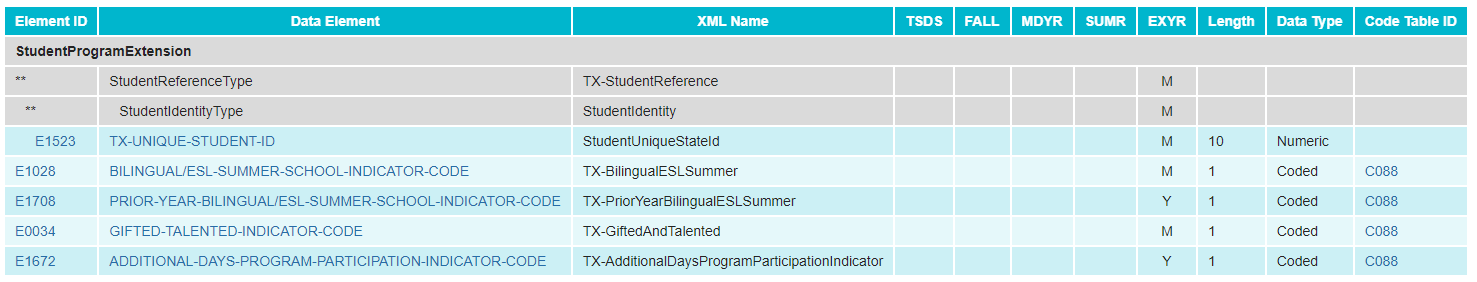 Additional Days School Year Program: Data Elements
BasicReportingPeriodAttendanceExtension complex type
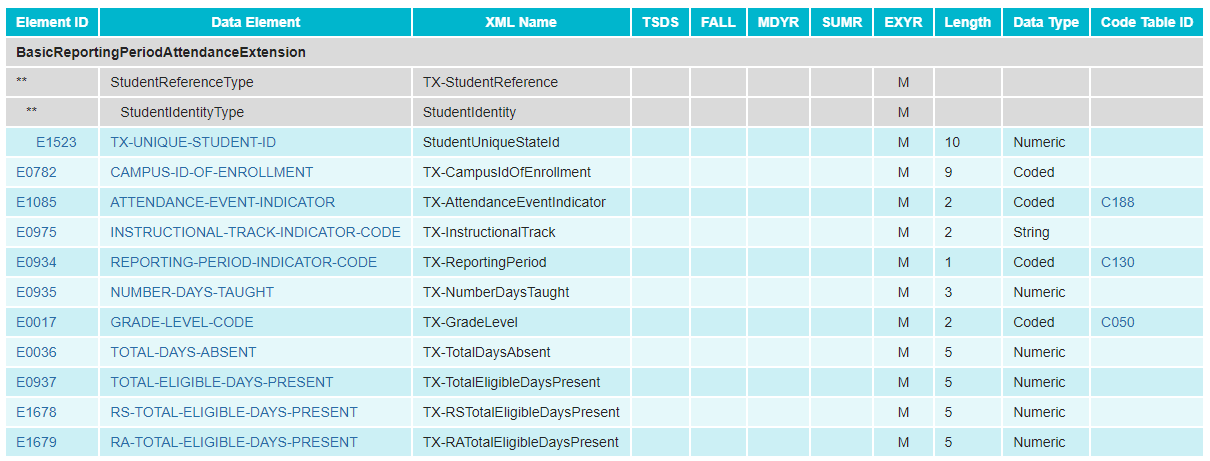 Additional Days School Year Program: Reporting Guidance
BasicReportingPeriodAttendanceExtension complex type​
​
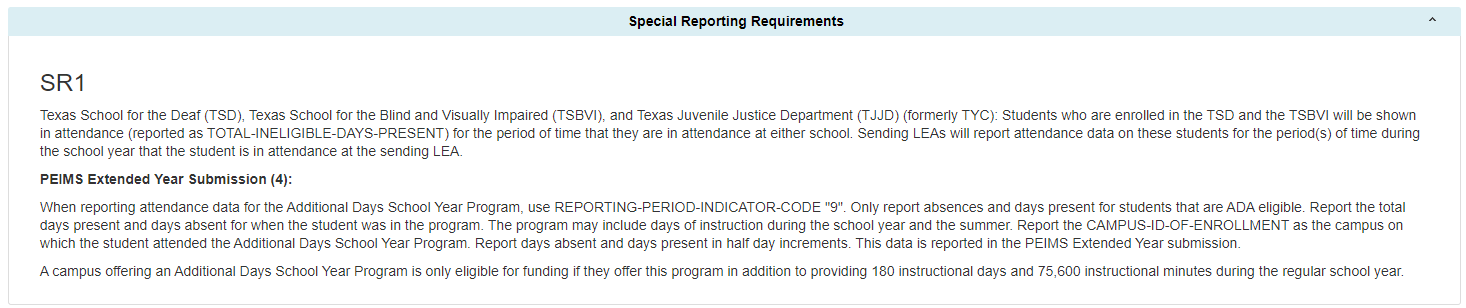 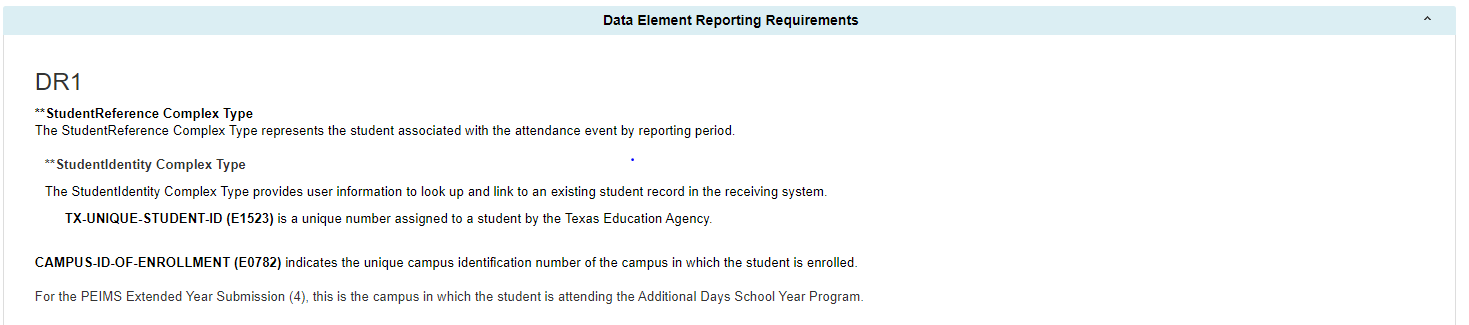 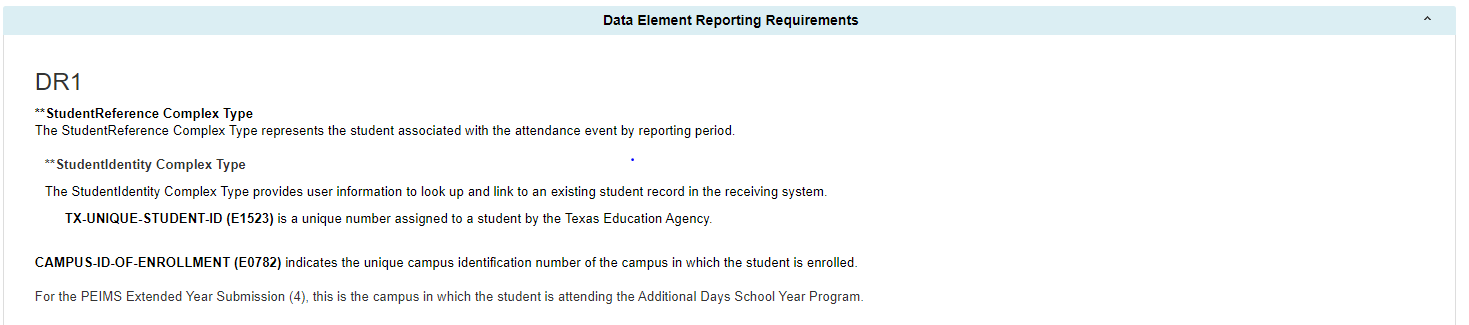 Additional Days School Year Program: Reporting Guidance
BasicReportingPeriodAttendanceExtension complex type (continued​)
​
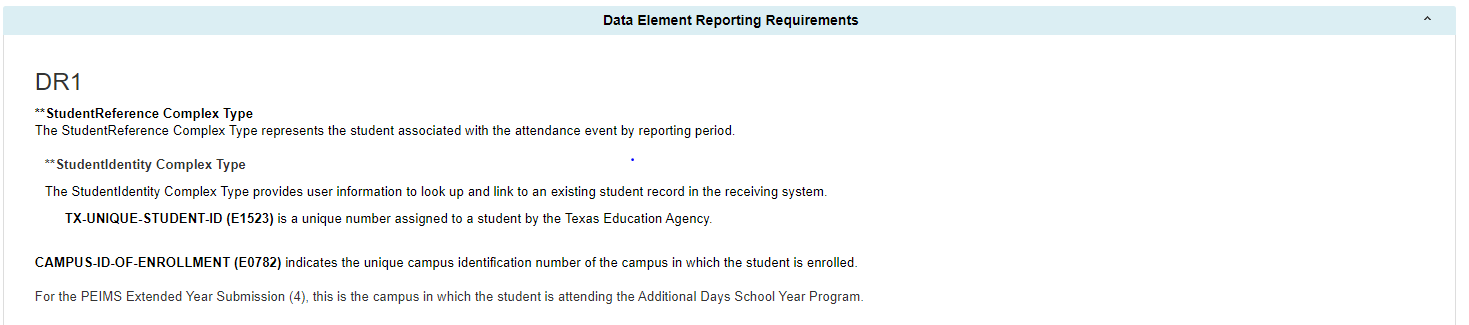 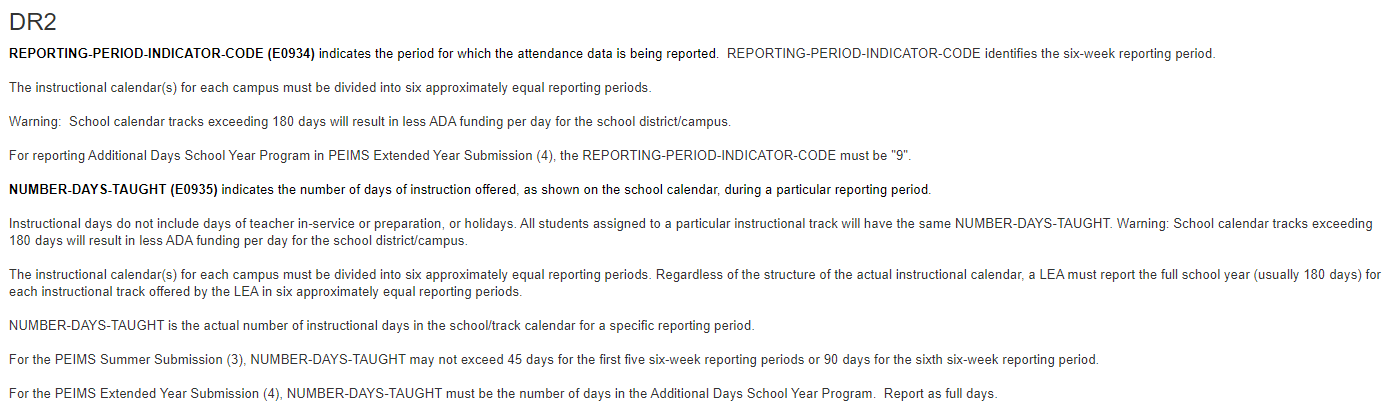 Additional Days School Year Program: Reporting Guidance
BasicReportingPeriodAttendanceExtension complex type (continued​) ​
​
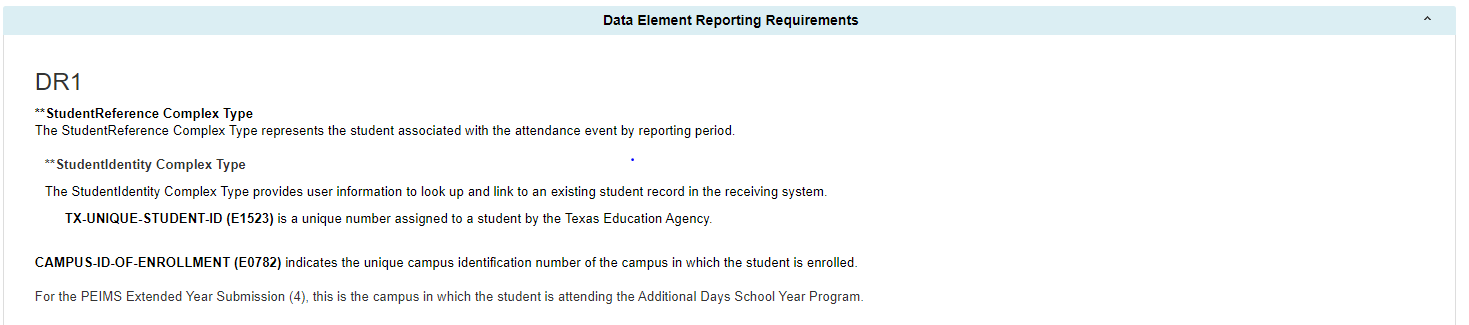 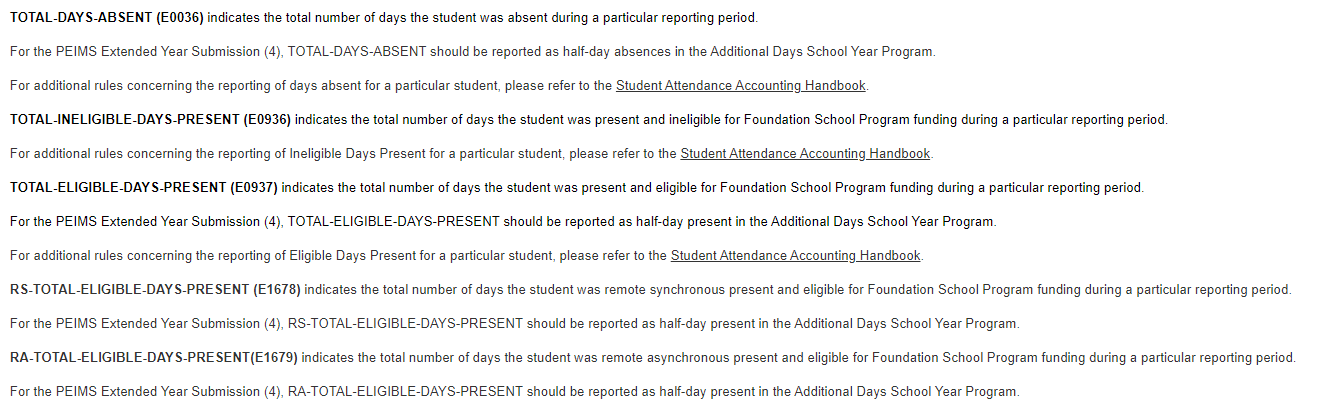 Additional Days School Year Program: Data Elements
SpecialProgramsReportingPeriodAttedanceExtension complex type
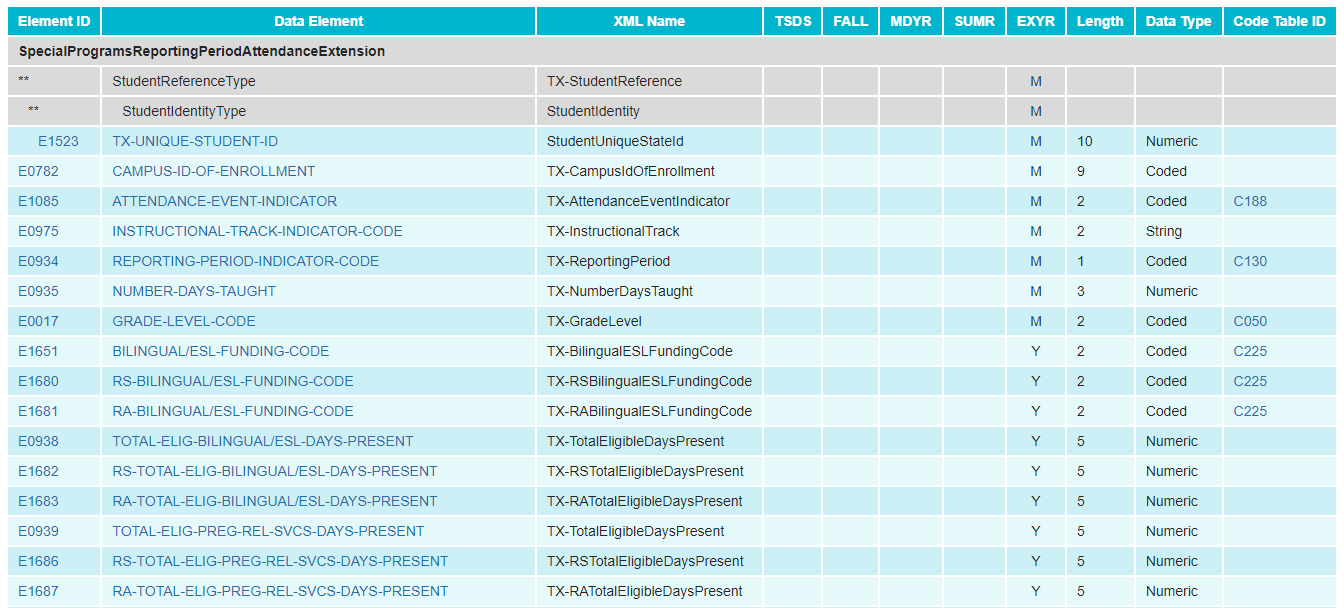 Additional Days School Year Program: Data Elements
SpecialProgramsReportingPeriodAttedanceExtension complex type  (continued​)
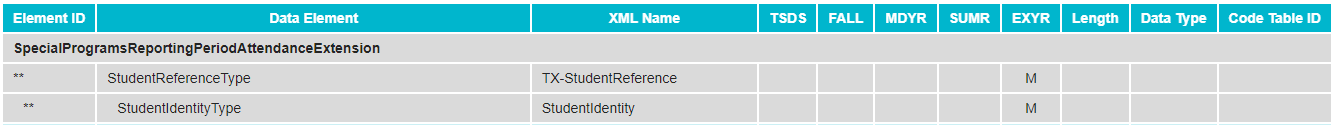 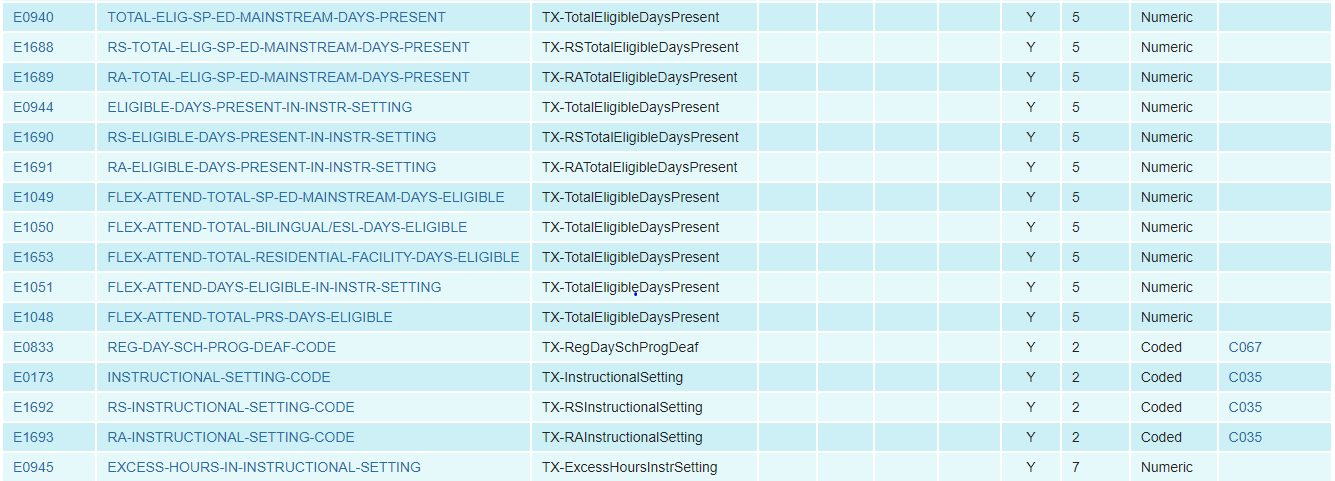 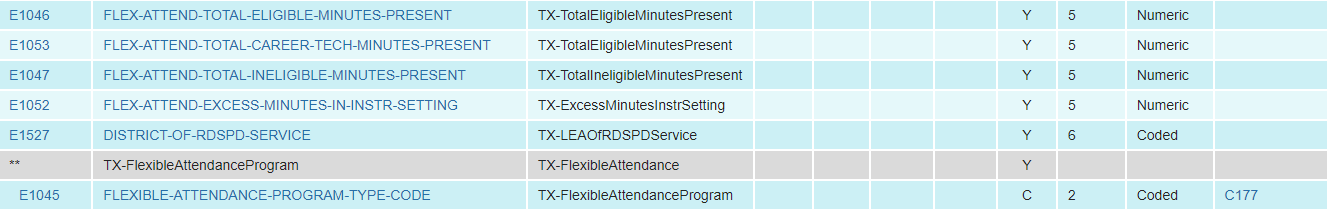 Additional Days School Year Program: Reporting Guidance
SpecialProgramsReportingPeriodAttendanceExtension complex type​
​
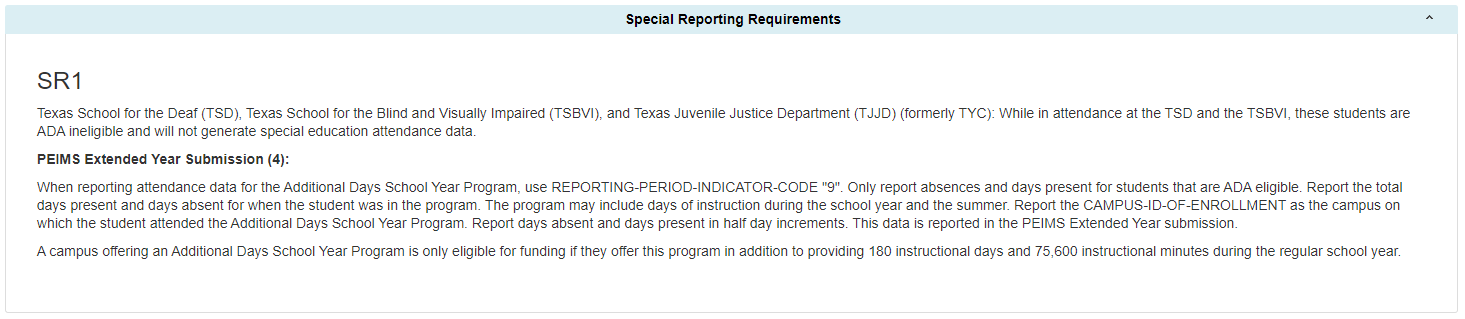 Additional Days School Year Program: Data Elements
StaffExtension complex type
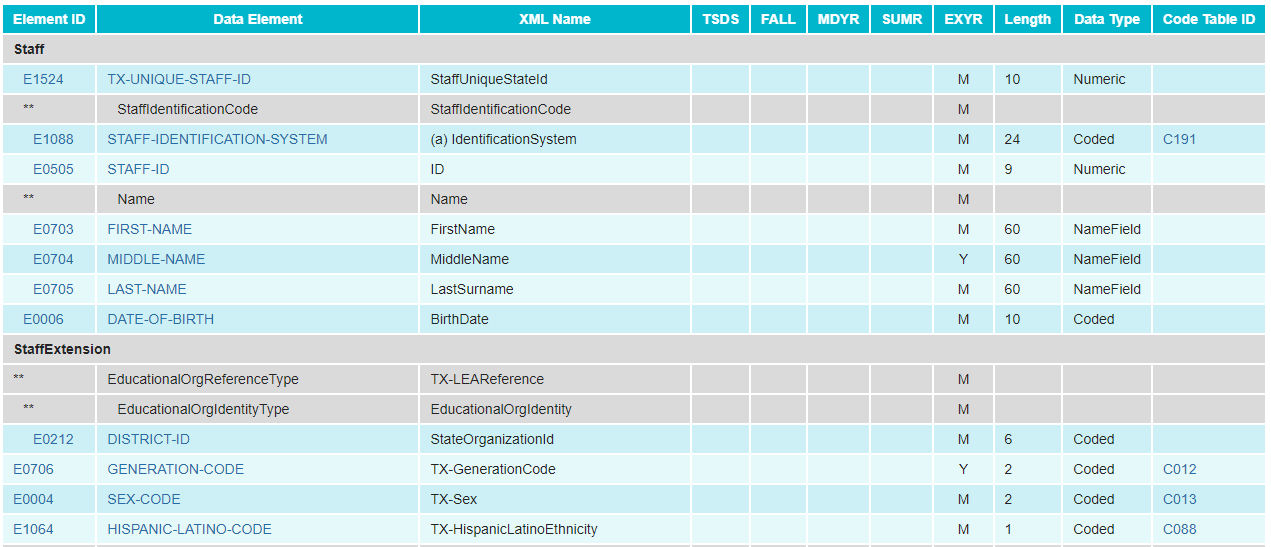 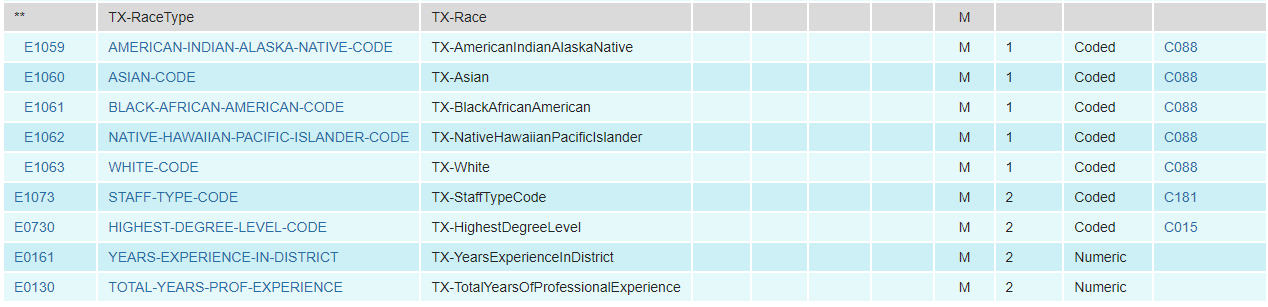 Additional Days School Year Program: Data Elements
StaffResponsibilitiesExtension complex type
​
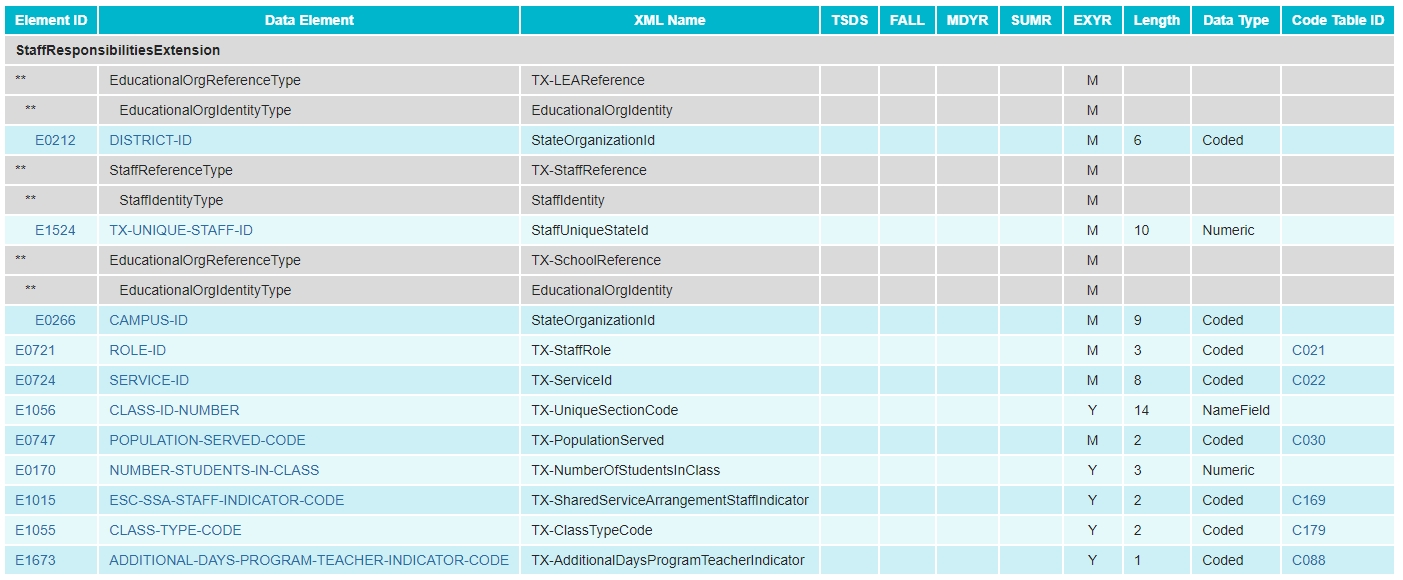 Additional Days School Year Program: Code Tables
C130 REPORTING-PERIOD-INDICATOR-CODE​





C215 INSTRUCTIONAL-PROGRAM-TYPE
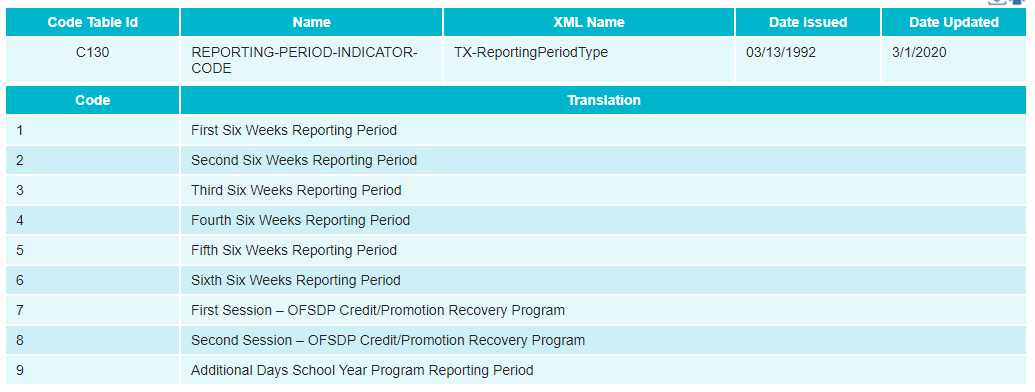 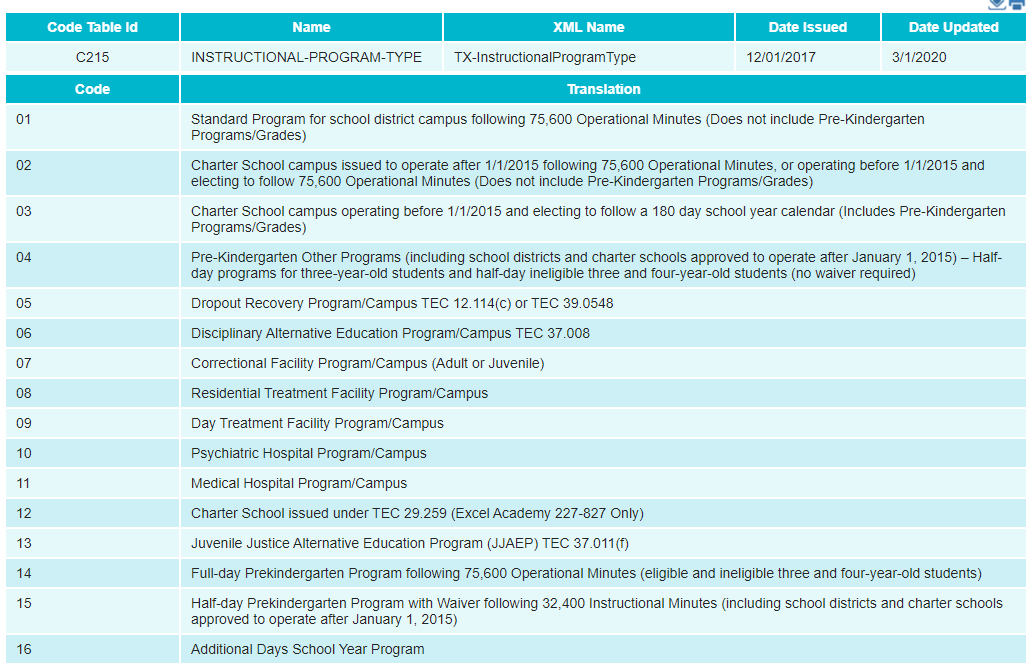 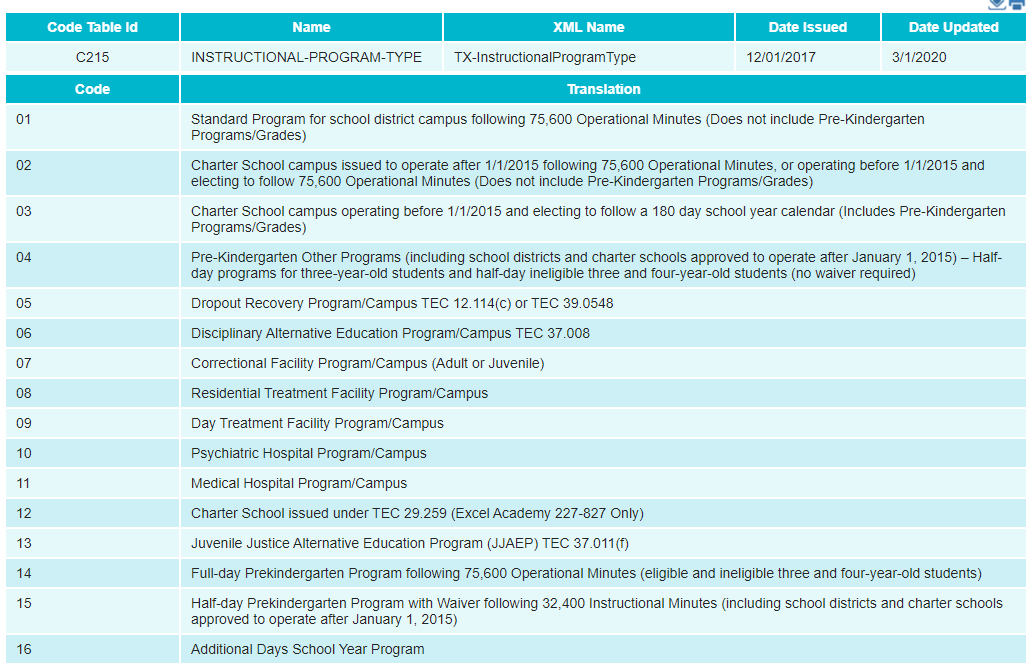 Additional Days School Year Program: Reports
Existing Reports added to PEIMS Extended Year submission:

PDM4-111-001 Individual Staff Profiles
PDM4-116-003 Campus Calendar Minutes Detail
PDM4-120-003 Student Indicator Report by Grade
Additional Days School Year Program: Reports
New Report added to PEIMS Extended Year submission: ​
​
PDM4-130-003 Superintendent’s Report of ADSY Attendance
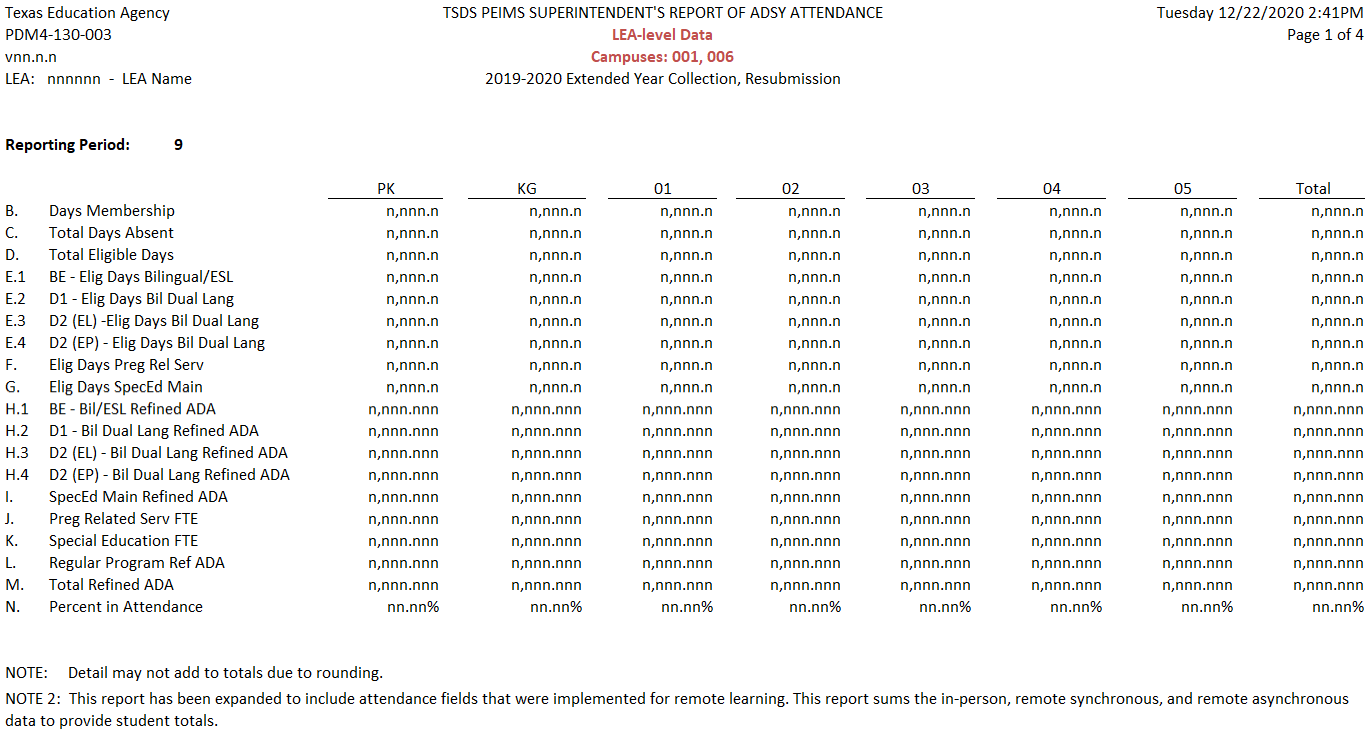 AGENDA
PEIMS
2020-2021​
English Learner Summer School
Additional Days School Year Program
PEIMS Performance
CTE Updates
2021-2022
Expanded Learning Opportunities
Crisis Codes
Industry Based Certification
Leaver Definition Update
Non-Membership Special Education Student Discipline and Restraint Reporting
CTE Data Element Changes
SERVICE-ID Code Changes
Fund Code Table Changes
Excessive Unexcused Absence Data Element Change
September 1, 2021 Post-Addendum Non-Legislative Updates
2022-2023
Financial Aid Application Early Notice
Timeline​
Technical Resources
PROCESS SUMMARY – PEIMS Summer 1
TSDS
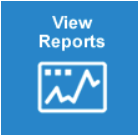 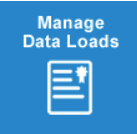 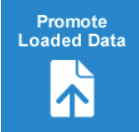 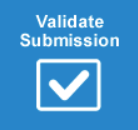 Reports
Collection
Validation
Promotion
2020
Total numbers processed
Avg numbers processed per district
Max numbers processed
Total hours processed
Avg hours processed  per district
2021
Total numbers processed
Avg numbers processed per district
Max numbers processed
Total hours processed
Avg hours processed  per district
AGENDA
PEIMS
2020-2021​
English Learner Summer School
Additional Days School Year Program
PEIMS Performance
CTE Updates
2021-2022
Expanded Learning Opportunities
Crisis Codes
Industry Based Certification
Leaver Definition Update
Non-Membership Special Education Student Discipline and Restraint Reporting
CTE Data Element Changes
SERVICE-ID Code Changes
Fund Code Table Changes
Excessive Unexcused Absence Data Element Change
September 1, 2021 Post-Addendum Non-Legislative Updates
2022-2023
Financial Aid Application Early Notice
Timeline​
Technical Resources
CTE Updates
During the CTE calculation process completed after PEIMS Summer 1st submission, an issue was identified where some students were coded with a "CTE Indicator 4 – Not CTE" that should have been coded a "5 – CTE Participant."

If a student had completed one course for 2 or more credits, the process assigned the student a CTE indicator of 4.  The student should have been assigned a CTE indicator of 5.

The CTE Calculation process will be corrected for the PEIMS Summer Resubmission using an updated definition.

TEA will be reaching out to ESCs who have LEAs with students who met this condition.
CTE Updates
Previous definition: 
5 CTE Participant:  
A student completing one or more courses for less than two credits, defined by 19 TAC 126 (C), Chapter 127 (B) or 130 (the student does not have to pass or receive credit).
Updated definition: 
5 – CTE Participant
A student completing EITHER:
Only one CTE course for any number of credits 
OR
More than one course for less than two credits 
where a CTE course is defined by 19 TAC 126 (C), Chapter 127 (B) or 130 (the student does not have to pass or receive credit).
AGENDA
PEIMS
2020-2021​
English Learner Summer School
Additional Days School Year Program
PEIMS Performance
CTE Updates
2021-2022
Expanded Learning Opportunities
Crisis Codes
Industry Based Certification
Leaver Definition Update
Non-Membership Special Education Student Discipline and Restraint Reporting
CTE Data Element Changes
SERVICE-ID Code Changes
Fund Code Table Changes
Excessive Unexcused Absence Data Element Change
September 1, 2021 Post-Addendum Non-Legislative Updates
2022-2023
Financial Aid Application Early Notice
Timeline​
Technical Resources
Expanded Learning Opportunities
Background:

Senate Bill (SB) 1404, passed in the 85th legislative session, requires that each school district and open-enrollment charter school report through PEIMS the following:
Availability of expanded learning opportunities (ELOs) as descripted in TEC §33.252.
Number of students participating in each of the categories of expanded learning opportunities listed under TEC §33.252(b).
ELOs were reported beginning in the 2019-2020 school year.
Additional data is needed to meet the requirements of SB 1404.
Expanded Learning Opportunities: Data Elements
For the 2021-2022 school year, the following new elements were ADDED to the new sub-complex type TX-SchoolELOActivity:
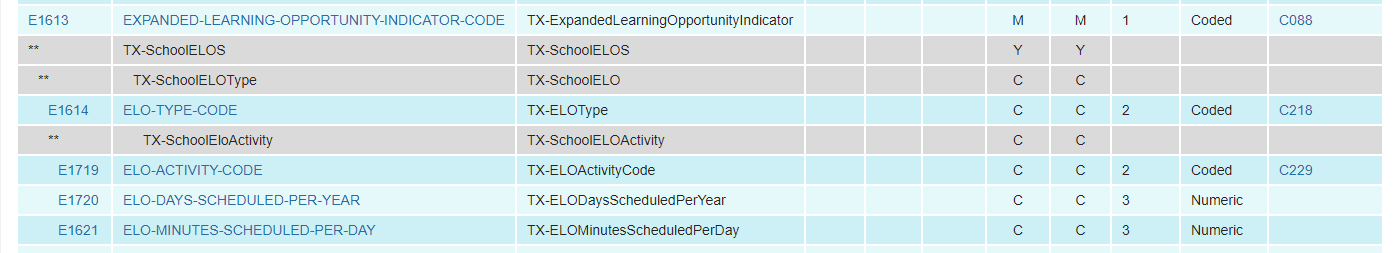 Expanded Learning Opportunities: Code Tables
2021-2022 ELO-TYPE (C218)
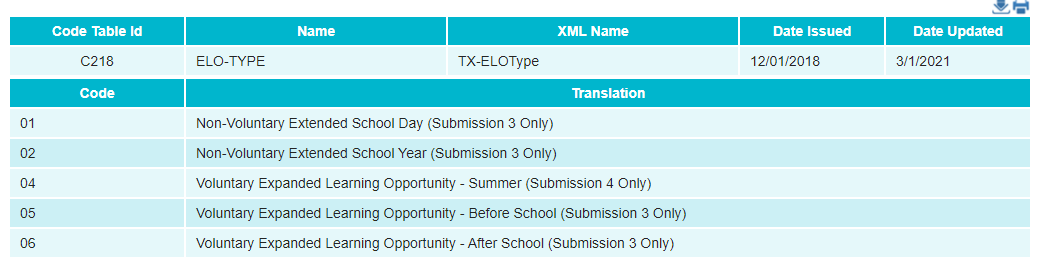 Expanded Learning Opportunities: Code Tables
New: ELO-ACTIVITY-CODE (C229)
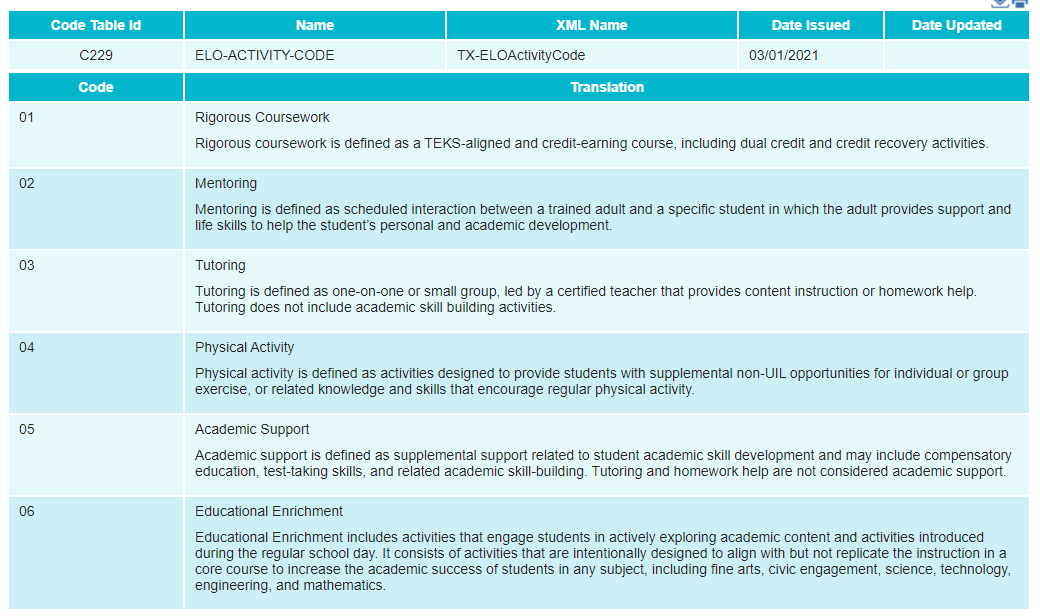 Expanded Learning Opportunities: Reporting Guidance
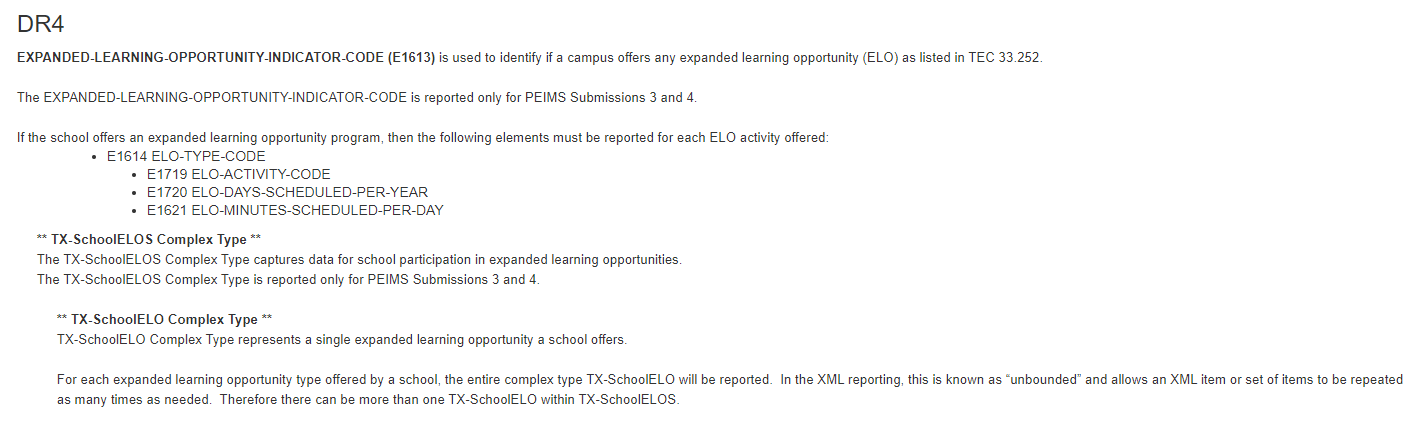 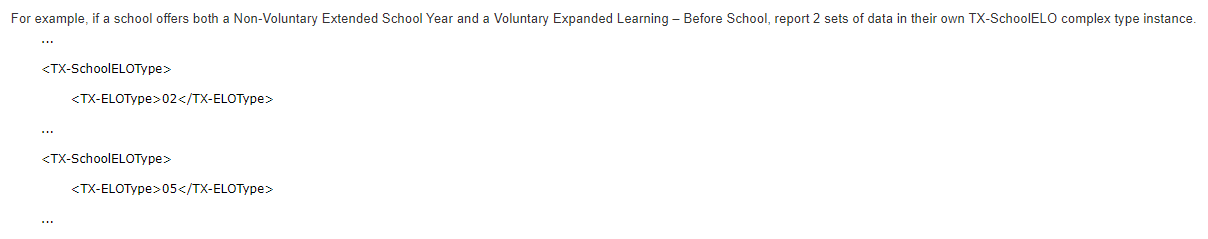 Expanded Learning Opportunities: Reporting Guidance
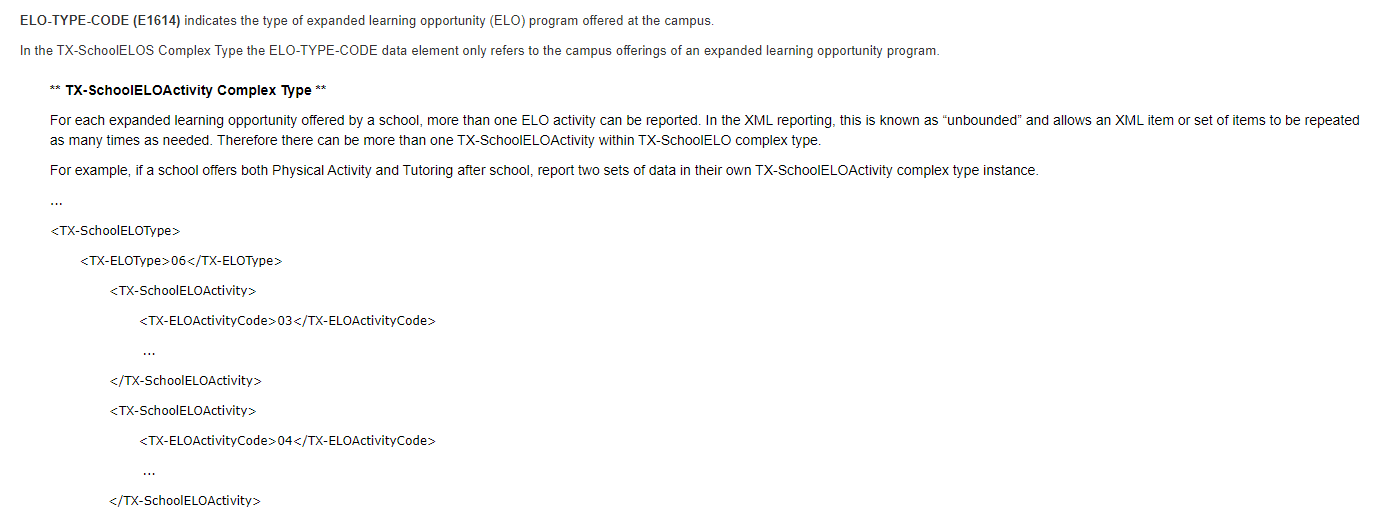 Expanded Learning Opportunities: Reporting Guidance
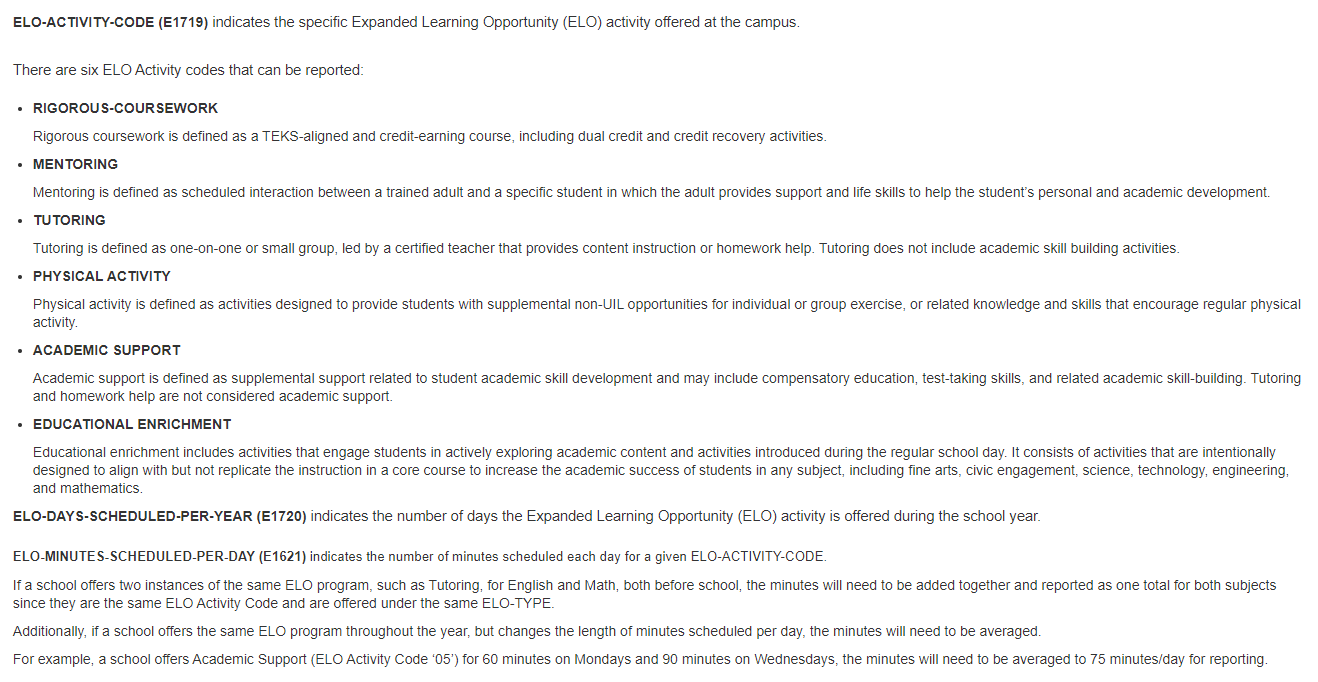 Expanded Learning Opportunities: Rules
2021-2022 Deleted Rule:




2021-2022 New Rule:
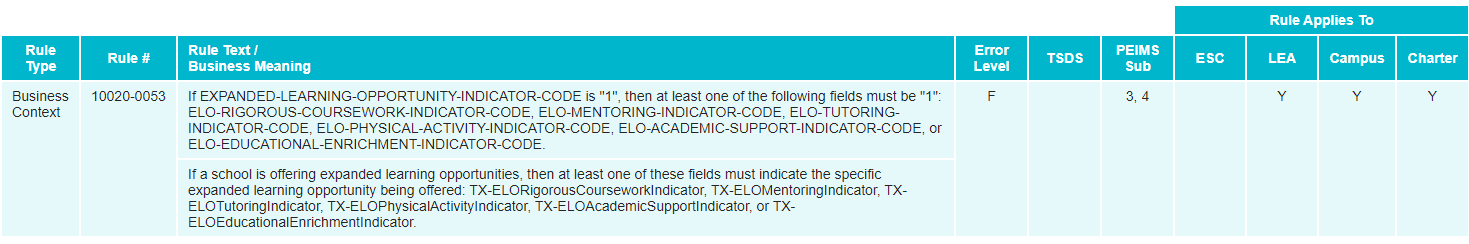 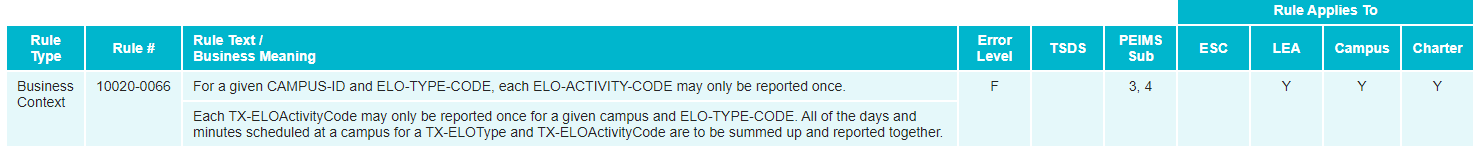 Expanded Learning Opportunities: Rules
2021-2022 Revised Rules:
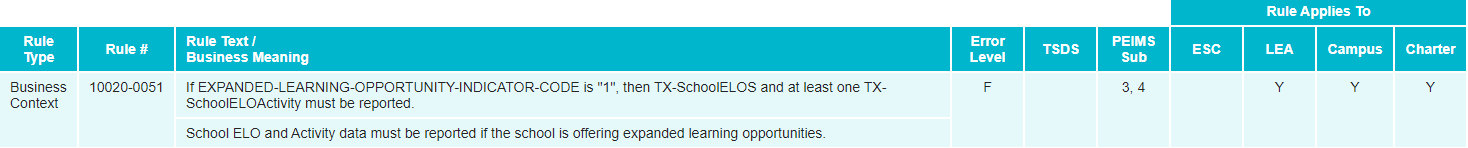 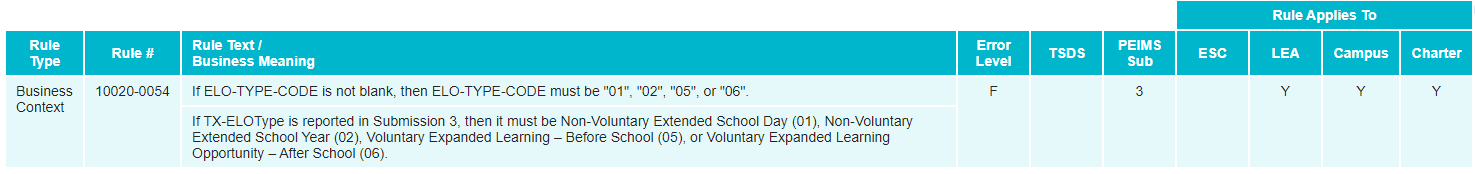 Expanded Learning Opportunities: Reports
TSDS PEIMS Reports Updates: 
PDM3-116-008 – Organization Expanded Learning Opportunities
PDM4-116-008 – Organization Expanded Learning Opportunities
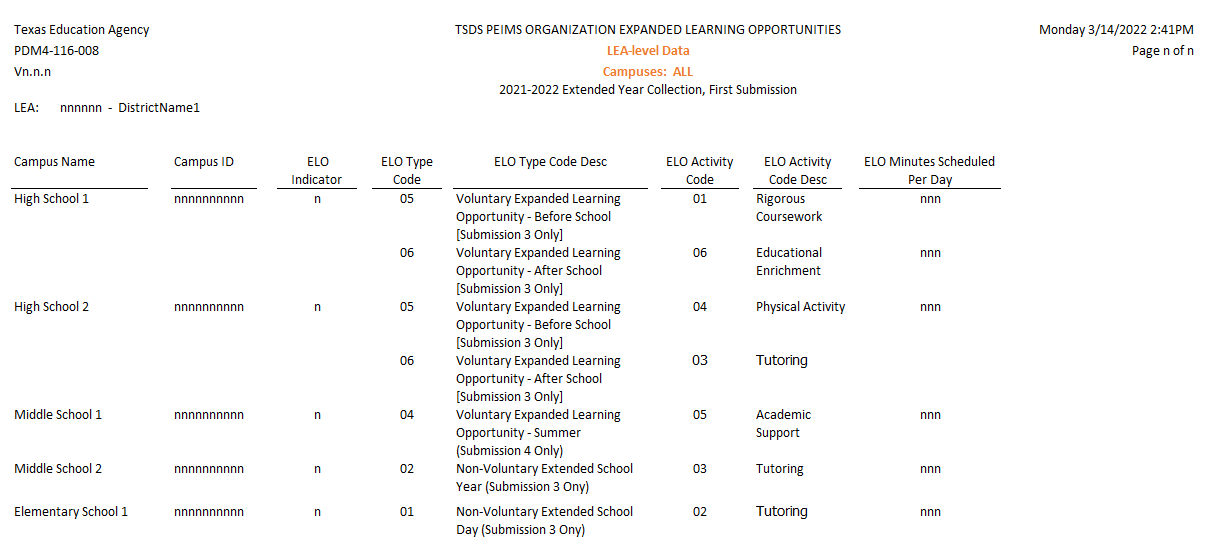 AGENDA
PEIMS
2020-2021​
English Learner Summer School
Additional Days School Year Program
PEIMS Performance
CTE Updates
2021-2022
Expanded Learning Opportunities
Crisis Codes
Industry Based Certification
Leaver Definition Update
Non-Membership Special Education Student Discipline and Restraint Reporting
CTE Data Element Changes
SERVICE-ID Code Changes
Fund Code Table Changes
Excessive Unexcused Absence Data Element Change
September 1, 2021 Post-Addendum Non-Legislative Updates
2022-2023
Financial Aid Application Early Notice
Timeline​
Technical Resources
Crisis Codes: Data Elements
Expanded the length of CRISIS-CODE element (E1054) from two to three in the Texas Education Data Standards.
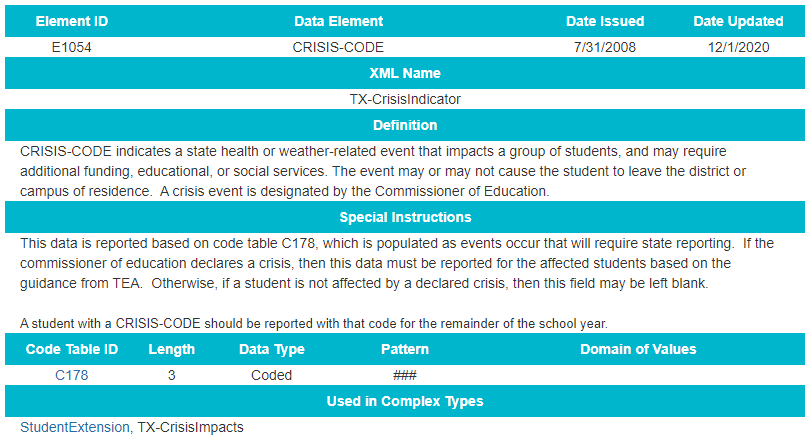 Crisis Codes: Reports
Updating the following TSDS PEIMS reports:

PEIMS Fall Reports:
PDM1-120-011 – Student Crisis Code Roster
Expanded crisis code column to allow up to 3 characters.
PDM1-123-001 – STAAR Precoding Report
Expanded crisis code column to allow up to 3 characters.

PEIMS Extended Year Reports:
PDM4-120-002 – Student Crisis Code Roster
Expanded crisis code column to allow up to 3 characters.
 PDM4-130-002 – Flexible Attendance Data
Expanded crisis code column to allow up to 3 characters.
AGENDA
PEIMS
2020-2021​
English Learner Summer School
Additional Days School Year Program
PEIMS Performance
CTE Updates
2021-2022
Expanded Learning Opportunities
Crisis Codes
Industry Based Certification
Leaver Definition Update
Non-Membership Special Education Student Discipline and Restraint Reporting
CTE Data Element Changes
SERVICE-ID Code Changes
Fund Code Table Changes
Excessive Unexcused Absence Data Element Change
September 1, 2021 Post-Addendum Non-Legislative Updates
2022-2023
Financial Aid Application Early Notice
Timeline​
Technical Resources
Industry Based Certification: Data Elements
1. Modified TX-IndustryCertifications sub-complex type reported with StudentExtension complex type in the PEIMS Fall and Summer Submissions.
Changed IBC-EXAM-FEE-AMOUNT from Conditionally Mandatory (C) to Optional (Y).
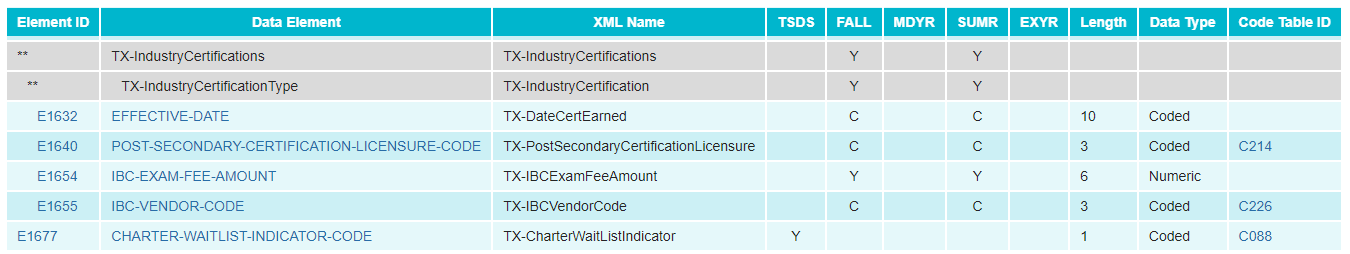 Industry Based Certification: Data Elements
2. Modified Data Element IBC-EXAM-FEE-AMOUNT (E1654) definition, length, pattern, and domain of values.
The adjustments to length, pattern, and domain of values allow for the reporting of fees with cents.
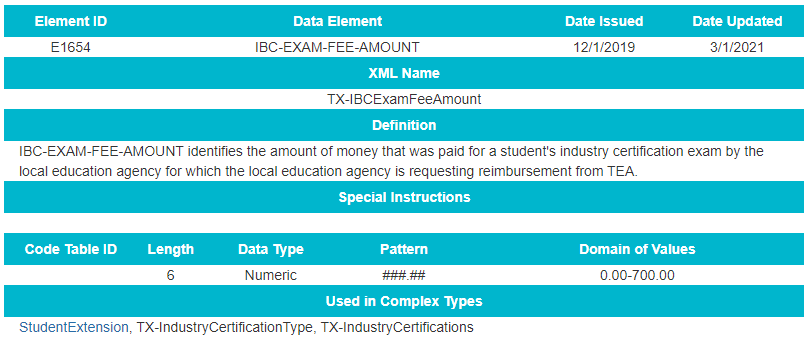 Industry Based Certifications: Reporting Guidance
Updated Data Element reporting guidance
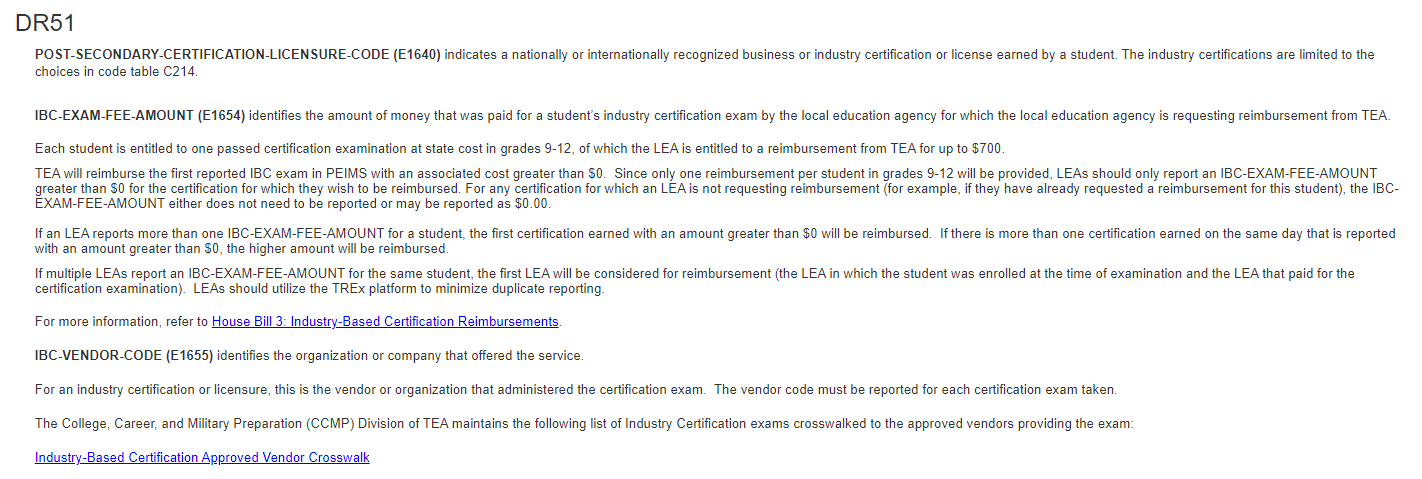 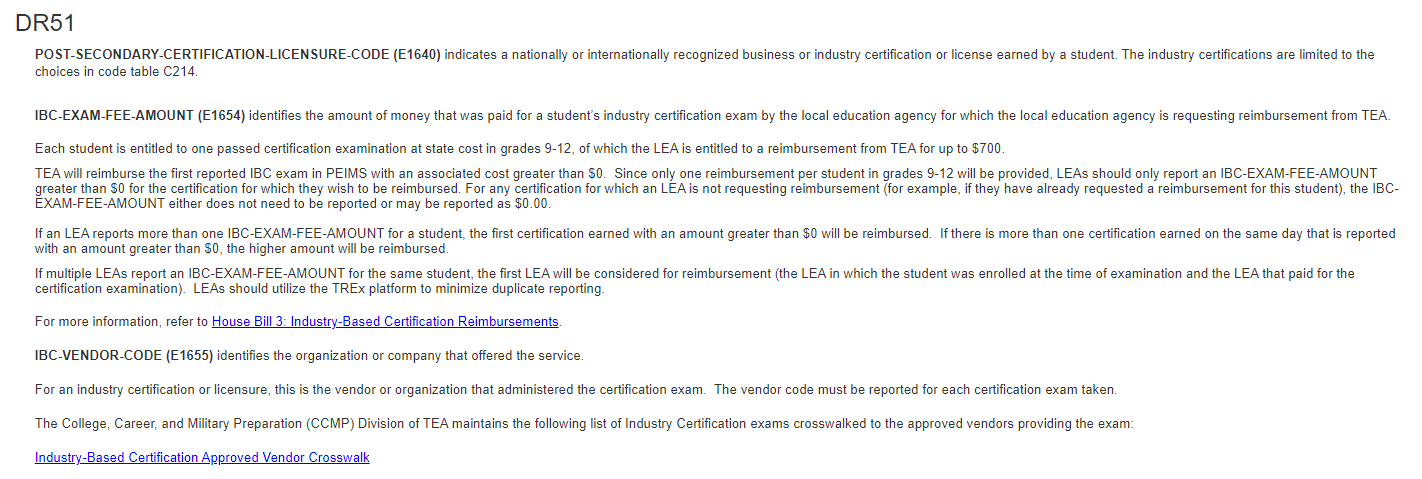 Industry Based Certification: Reports
Updating the following TSDS PEIMS report:

PEIMS Fall Reports:
PDM1-120-021 – Industry Based Certification Roster
Allow Exam Fee column to display 6 characters in the numerical format, “nnn.nn”.
PEIMS Summer Reports:
PDM3-120-019 – Industry Based Certification Roster
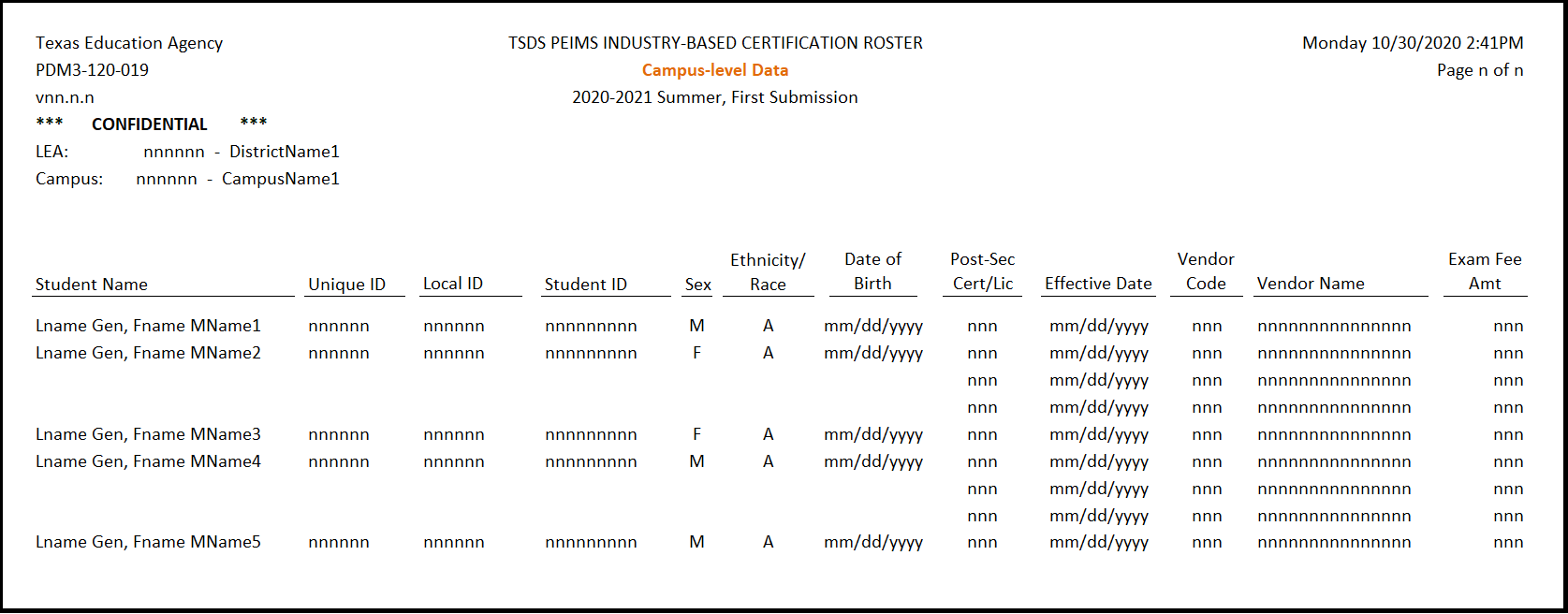 Industry Based Certification: Code Table Changes
Deleted Codes From the Following Code Tables:

C214 – INDUSTRY-CERTIFICATION-LICENSURE-CODE
Code 832 – Google Cloud Certified Professional – G Suite

C226 – VENDOR-CODE
Code 460 - ProctorU
AGENDA
PEIMS
2020-2021​
English Learner Summer School
Additional Days School Year Program
PEIMS Performance
CTE Updates
2021-2022
Expanded Learning Opportunities
Crisis Codes
Industry Based Certification
Leaver Definition Update
Non-Membership Special Education Student Discipline and Restraint Reporting
CTE Data Element Changes
SERVICE-ID Code Changes
Fund Code Table Changes
Excessive Unexcused Absence Data Element Change
September 1, 2021 Post-Addendum Non-Legislative Updates
2022-2023
Financial Aid Application Early Notice
Timeline​
Technical Resources
Leaver Definition Update: Code Tables
The Research and Analysis Division requested a modification to the wording on LEAVER-REASON-CODE 16: 

2021-2022 LEAVER-REASON-CODE (C162)
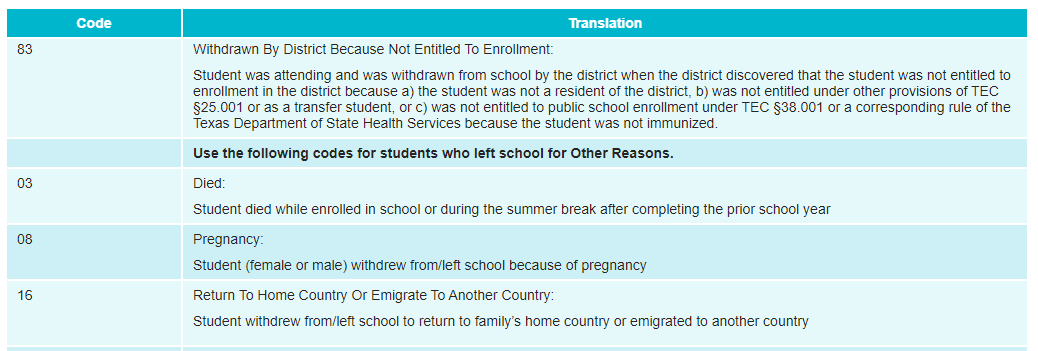 AGENDA
PEIMS
2020-2021​
English Learner Summer School
Additional Days School Year Program
PEIMS Performance
CTE Updates
2021-2022
Expanded Learning Opportunities
Crisis Codes
Industry Based Certification
Leaver Definition Update
Non-Membership Special Education Student Discipline and Restraint Reporting
CTE Data Element Changes
SERVICE-ID Code Changes
Fund Code Table Changes
Excessive Unexcused Absence Data Element Change
September 1, 2021 Post-Addendum Non-Legislative Updates
2022-2023
Financial Aid Application Early Notice
Timeline​
Technical Resources
Non-Membership SPED Discipline and Restraint
Overview:
TEA is adding NON-MEMBERSHIP-DISCIPLINE-RESTRAINT-INDICATOR-CODE (E1725) to the DisciplineActionExtension and RestraintEventExtension collected in the PEIMS Summer submission. The new indicator will enable an LEA to report any discipline and restraint information on special education students who are enrolled, not in membership (ADA-ELIGIBILITY-CODE “0”).
Non-Membership SPED Discipline and Restraint: Data Elements
E1725 – NON-MEMBERSHIP-DISCIPLINE-RESTRAINT-INDICATOR-CODE
2021-2022 New Data Element
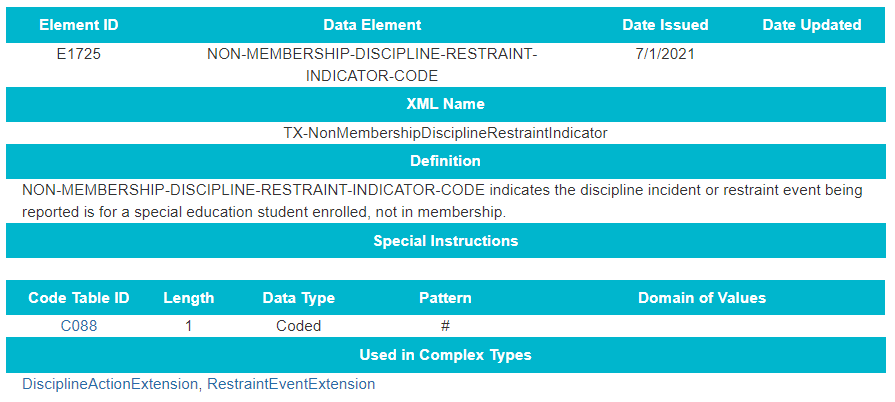 [Speaker Notes: Added to CR Presentation]
Non-Membership SPED Discipline and Restraint: Reporting Guidance
Update to DisciplineActionExtension:
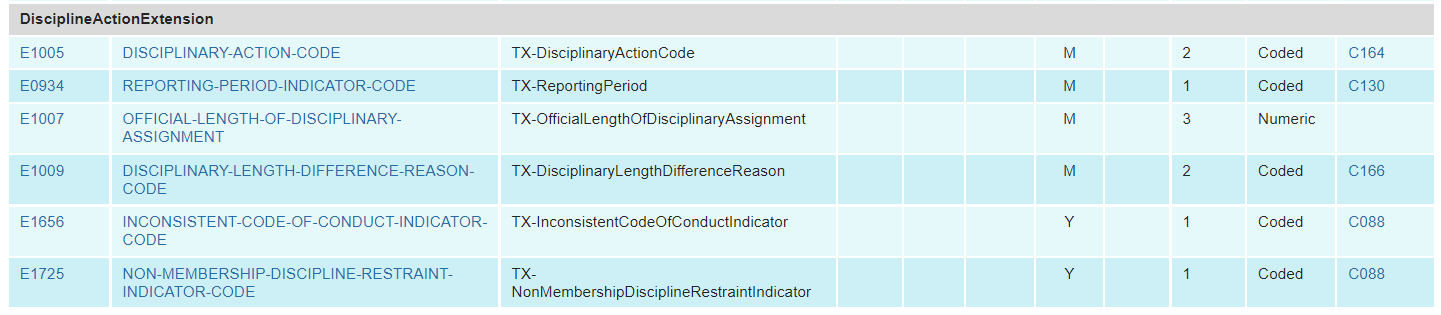 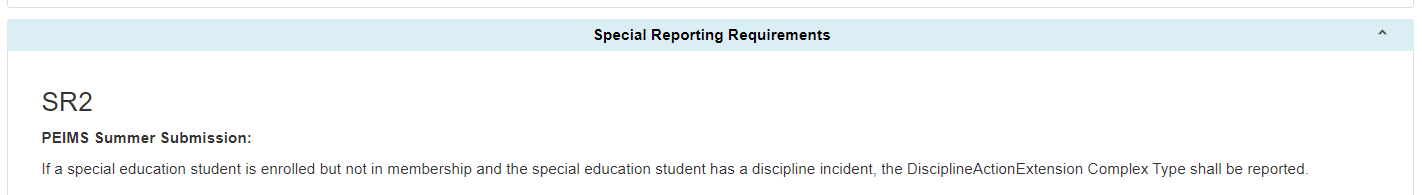 [Speaker Notes: Added to CR Presentation]
Non-Membership SPED Discipline and Restraint: Reporting Guidance
Update to RestraintEventExtension:
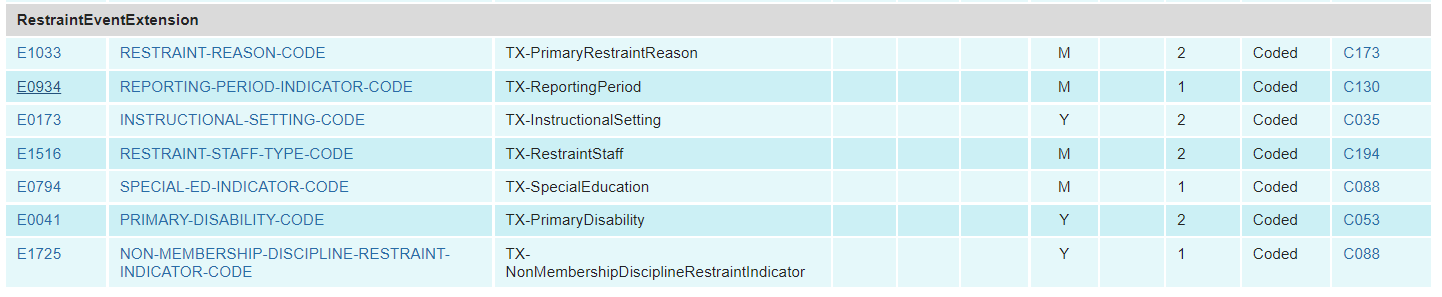 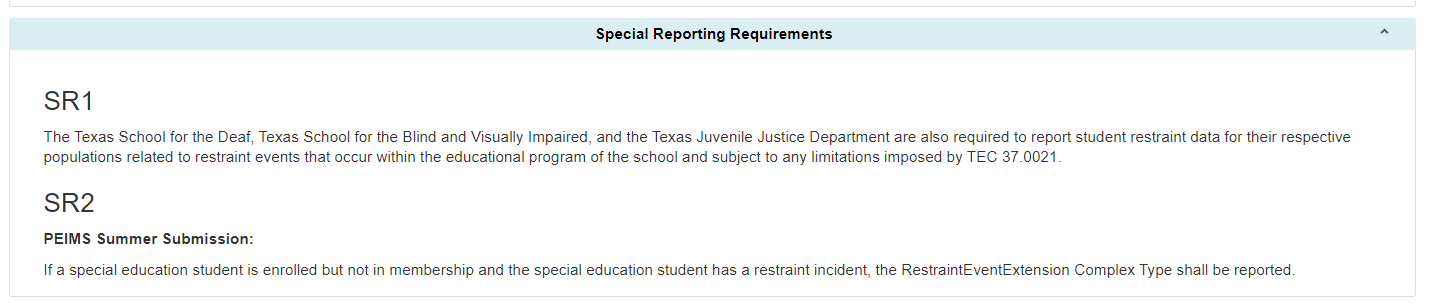 [Speaker Notes: Added to CR Presentation]
Non-Membership SPED Discipline and Restraint: Reporting Guidance
Update to StudentExtension:
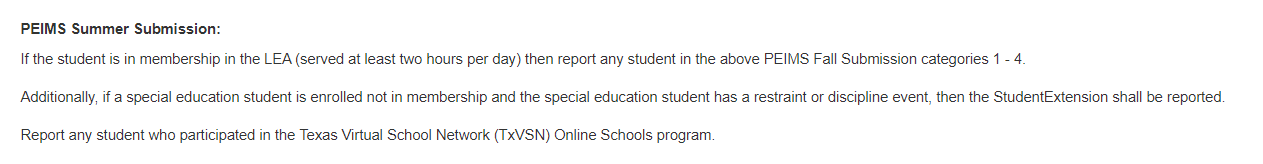 [Speaker Notes: Added to CR Presentation]
Non-Membership SPED Discipline and Restraint: Reporting Guidance
Update to StudentSpecialEdProgramAssociationExtension:
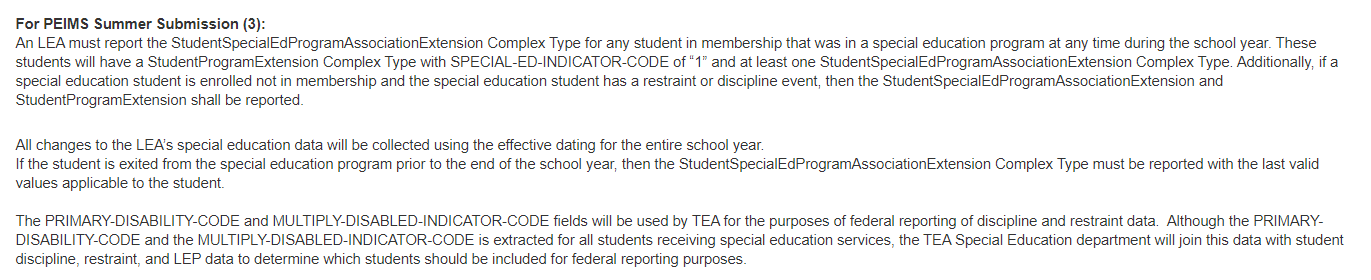 [Speaker Notes: Added to CR Presentation]
Non-Membership SPED Discipline and Restraint: Reporting Guidance
Update to StudentSchoolAssociationExtension:
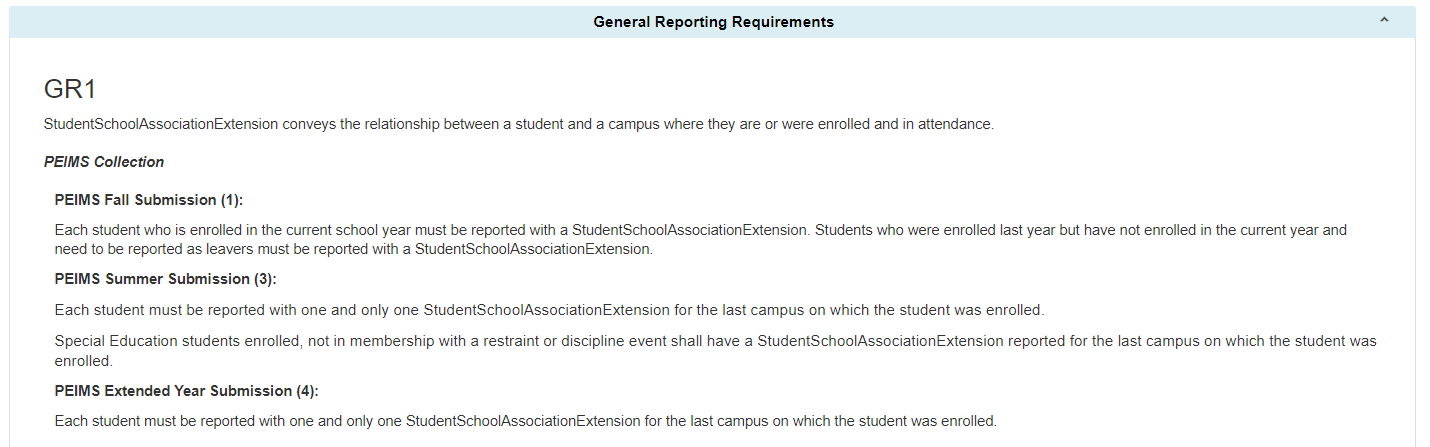 [Speaker Notes: Added to CR Presentation]
Non-Membership SPED Discipline and Restraint: Rules
2021-2022 Business Context Rule Changes
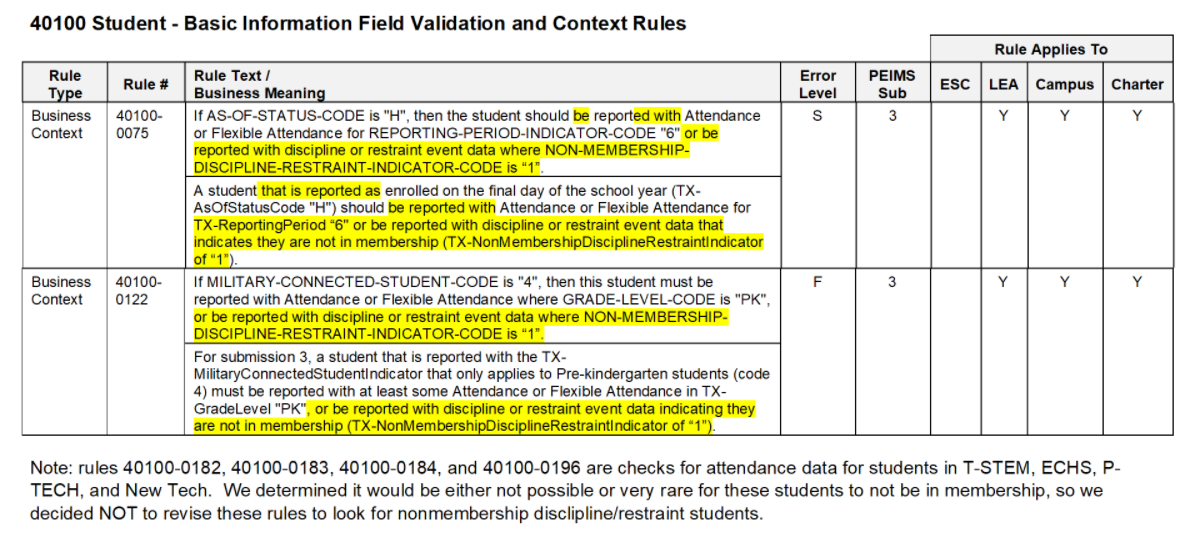 [Speaker Notes: Added to CR Presentation]
Non-Membership SPED Discipline and Restraint: Rules
2021-2022 Business Context Rule Changes
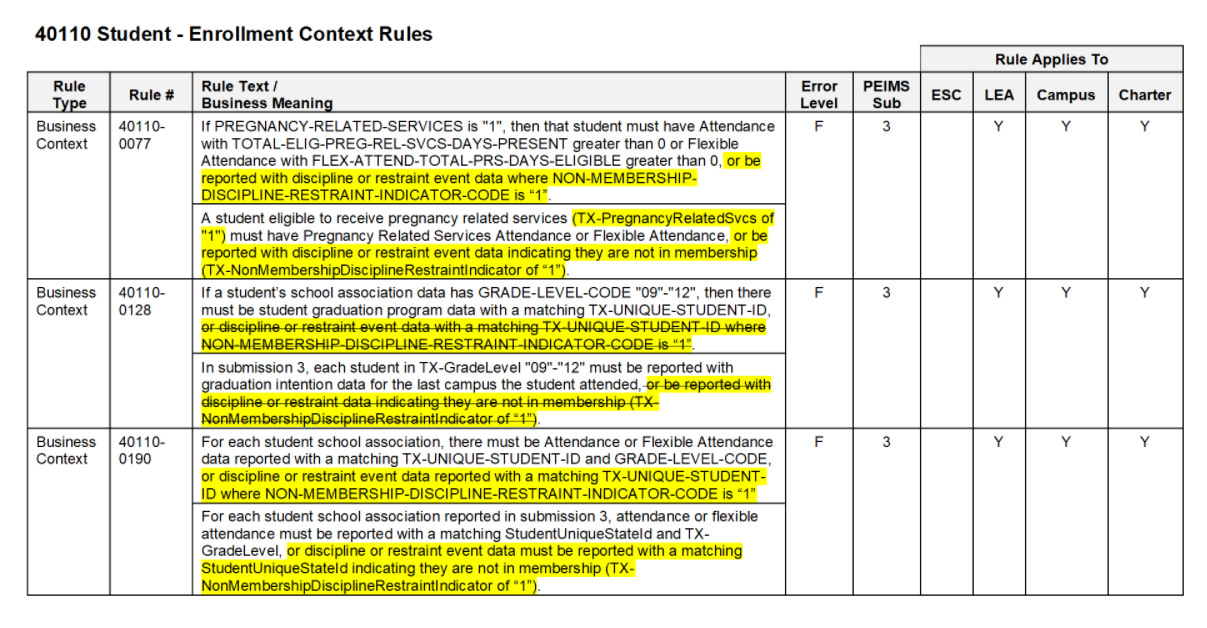 [Speaker Notes: Added to CR Presentation]
Non-Membership SPED Discipline and Restraint: Rules
2021-2022 Business Context Rule Changes
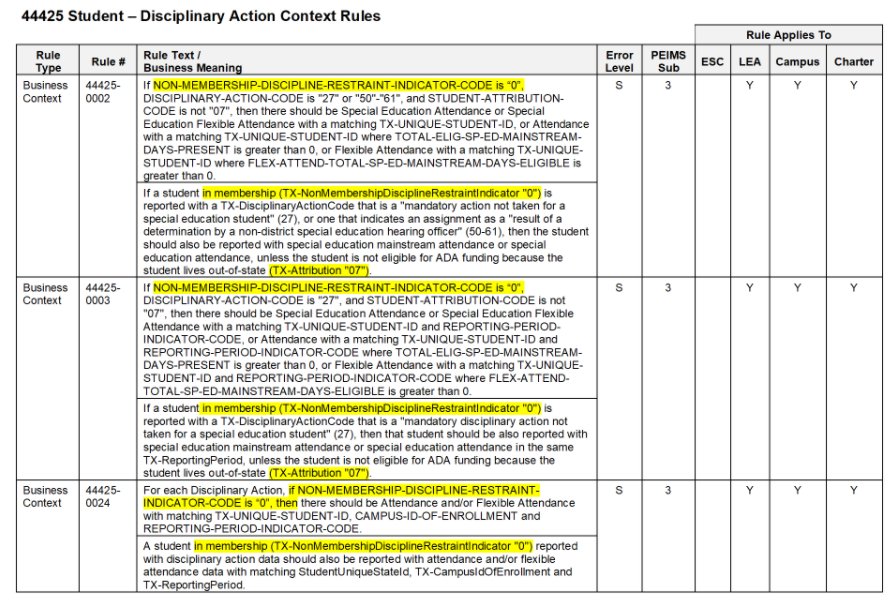 [Speaker Notes: Added to CR Presentation]
Non-Membership SPED Discipline and Restraint: Rules
2021-2022 Business Context Rule Updates and New Rule
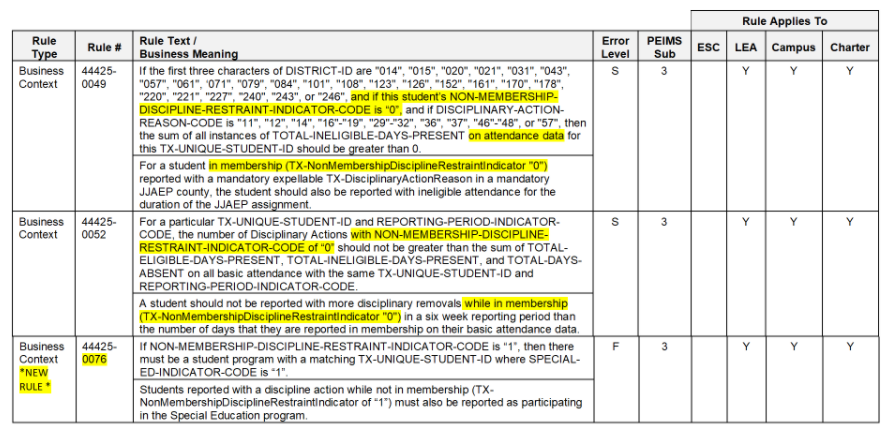 [Speaker Notes: Added to CR Presentation]
Non-Membership SPED Discipline and Restraint: Rules
2021-2022 Business Context Rule Updates and New Rule
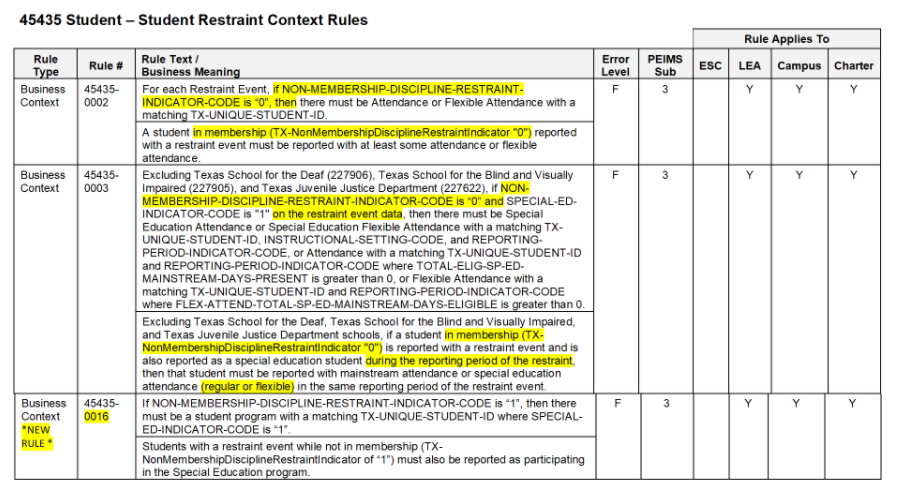 [Speaker Notes: Added to CR Presentation]
AGENDA
PEIMS
2020-2021​
English Learner Summer School
Additional Days School Year Program
PEIMS Performance
CTE Updates
2021-2022
Expanded Learning Opportunities
Crisis Codes
Industry Based Certification
Leaver Definition Update
Non-Membership Special Education Student Discipline and Restraint Reporting
CTE Data Element Changes
SERVICE-ID Code Changes
Fund Code Table Changes
Excessive Unexcused Absence Data Element Change
September 1, 2021 Post-Addendum Non-Legislative Updates
2022-2023
Financial Aid Application Early Notice
Timeline​
Technical Resources
CTE Data Element Changes
E1039 DISPLACED-HOMEMAKER-CODE change to OUT-OF-WORKFORCE-INDIVIDUAL.
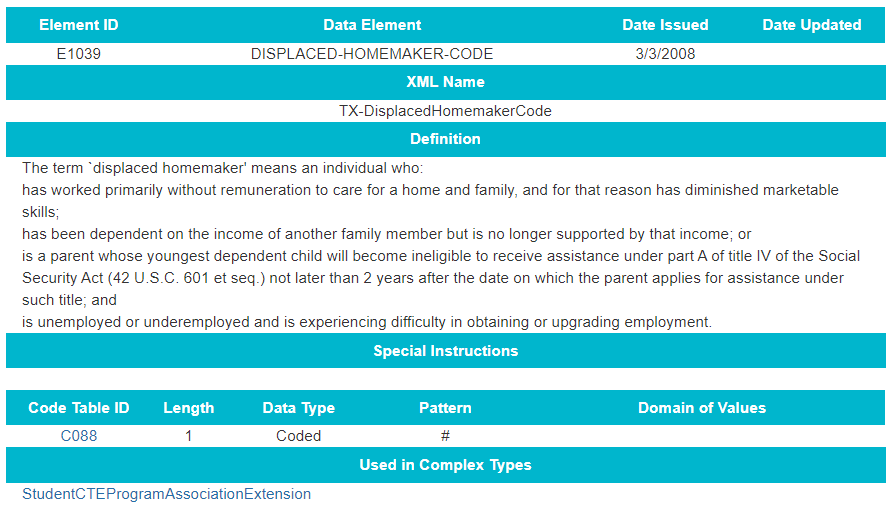 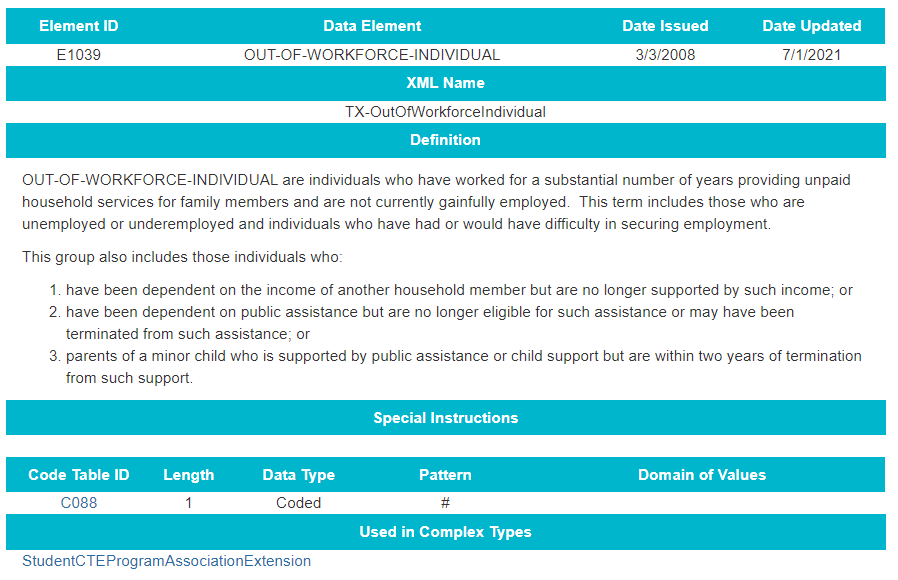 CTE Data Element Changes
E0829 SGL-PARENT-PREG-TEEN-CODE change to SGL-PARENT-SGL-PREG-WOMAN-CODE.
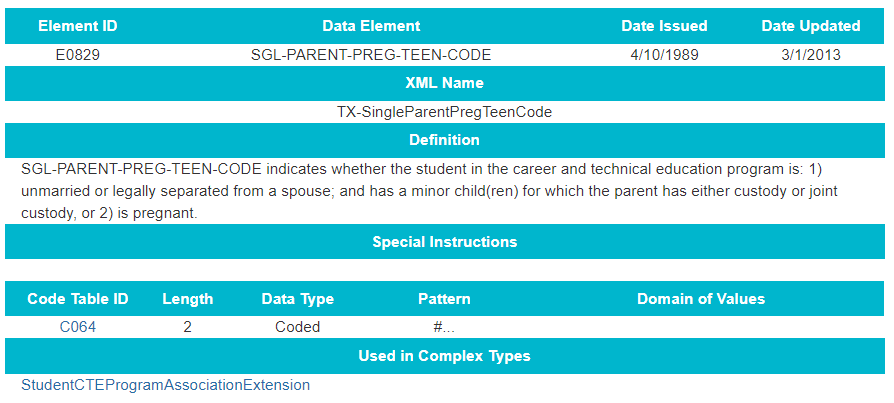 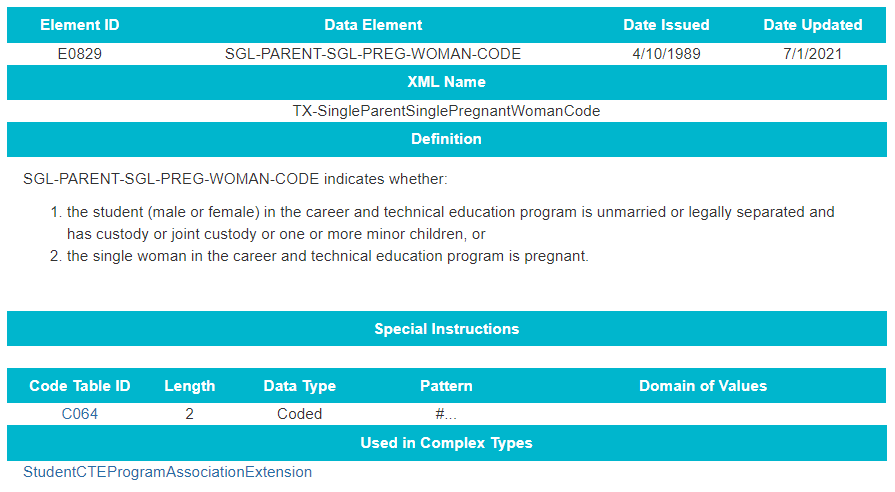 AGENDA
PEIMS
2020-2021​
English Learner Summer School
Additional Days School Year Program
PEIMS Performance
CTE Updates
2021-2022
Expanded Learning Opportunities
Crisis Codes
Industry Based Certification
Leaver Definition Update
Non-Membership Special Education Student Discipline and Restraint Reporting
CTE Data Element Changes
SERVICE-ID Code Changes
Fund Code Table Changes
Excessive Unexcused Absence Data Element Change
September 1, 2021 Post-Addendum Non-Legislative Updates
2022-2023
Financial Aid Application Early Notice
Timeline​
Technical Resources
SERVICE-ID Code Table Changes
Code Table Updates:
SERVICE-ID C022 Deletions
SERVICE-ID Code Table Changes
Code Table Updates:
SERVICE-ID C022 Deletions
SERVICE-ID Code Table Changes
Code Table Updates:
SERVICE-ID C022 Additions
SERVICE-ID Code Table Changes
Code Table Updates:
SERVICE-ID C022 Additions
AGENDA
PEIMS
2020-2021​
English Learner Summer School
Additional Days School Year Program
PEIMS Performance
CTE Updates
2021-2022
Expanded Learning Opportunities
Crisis Codes
Industry Based Certification
Leaver Definition Update
Non-Membership Special Education Student Discipline and Restraint Reporting
CTE Data Element Changes
SERVICE-ID Code Changes
Fund Code Table Changes
Excessive Unexcused Absence Data Element Change
September 1, 2021 Post-Addendum Non-Legislative Updates
2022-2023
Financial Aid Application Early Notice
Timeline​
Technical Resources
FUND-CODE Table Changes
Code Table Updates:
FUND-CODE C145 Additions
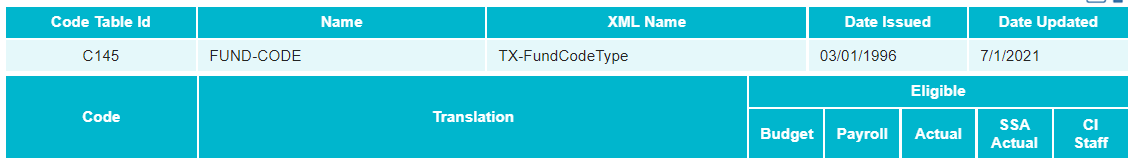 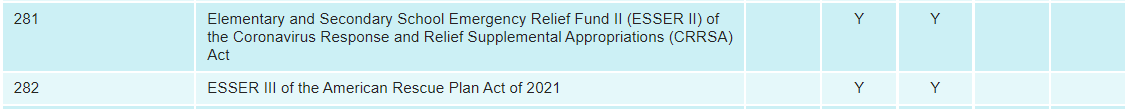 AGENDA
PEIMS
2020-2021​
English Learner Summer School
Additional Days School Year Program
PEIMS Performance
CTE Updates
2021-2022
Expanded Learning Opportunities
Crisis Codes
Industry Based Certification
Leaver Definition Update
Non-Membership Special Education Student Discipline and Restraint Reporting
CTE Data Element Changes
SERVICE-ID Code Changes
Fund Code Table Changes
Excessive Unexcused Absence Data Element Change
September 1, 2021 Post-Addendum Non-Legislative Updates
2022-2023
Financial Aid Application Early Notice
Timeline​
Technical Resources
Excessive Unexcused Absence Data Element Change
E1657 EXCESSIVE-UNEXCUSED-ABSENCE-INDICATOR-CODE
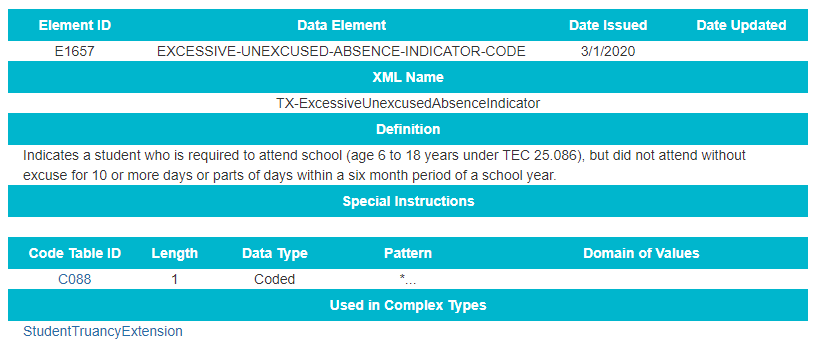 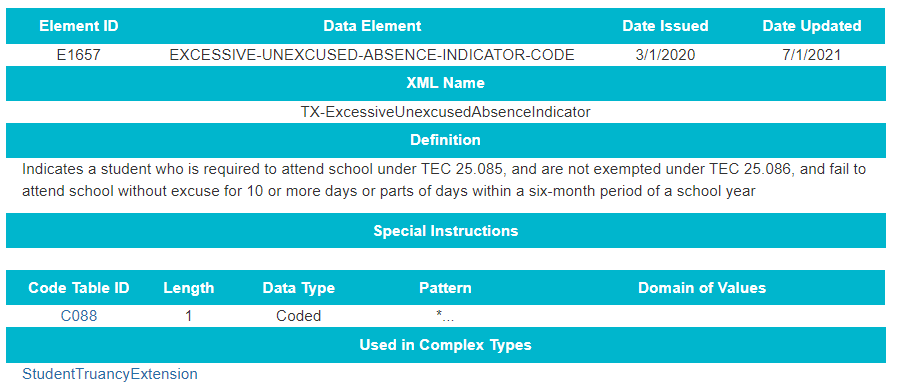 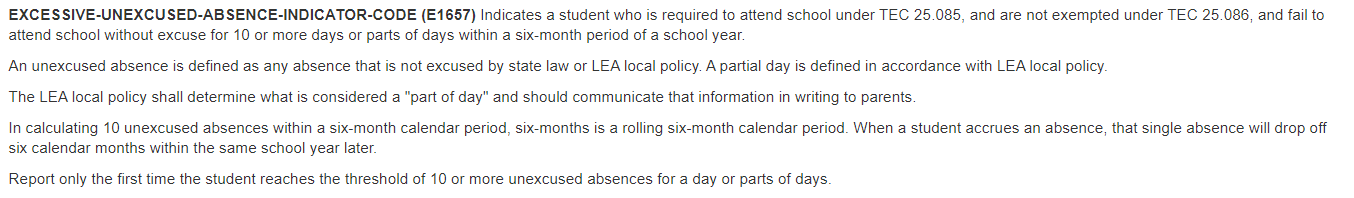 AGENDA
PEIMS
2020-2021​
English Learner Summer School
Additional Days School Year Program
PEIMS Performance
CTE Updates
2021-2022
Expanded Learning Opportunities
Crisis Codes
Industry Based Certification
Leaver Definition Update
Non-Membership Special Education Student Discipline and Restraint Reporting
CTE Data Element Changes
SERVICE-ID Code Changes
Fund Code Table Changes
Excessive Unexcused Absence Data Element Change
September 1, 2021 Post-Addendum Non-Legislative Updates
2022-2023
Financial Aid Application Early Notice
Timeline​
Technical Resources
Post-Addendum Non-Legislative Updates
On September 1, 2021, TEA will release a Post-Addendum to the Texas Education Data Standards.  In addition to legislative changes there are two non-legislative changes that will be reviewed by ITF and PCPEI in August 2021.

High School Career and Technical Education (CTE) courses completed in the summer months will be reported in the PEIMS Extended Year submission beginning with the 2021-2022 school year.
Post-Addendum Non-Legislative Updates
Special education students who have a RESIDENTIAL-FACILITY-INDICATOR (E1629) of “1”, and ADA-ELIGIBILITY-CODE “0” (enrolled, not in membership) will be reported in the PEIMS Summer submission.  The RF Tracker core collection will use the data reported for these students.

Guidance changes will be made in the StudentExtension, StudentProgramExtension, and StudentSpecialEdProgramAssociationExtension complex types.
AGENDA
PEIMS
2020-2021​
English Learner Summer School
Additional Days School Year Program
PEIMS Performance
CTE Updates
2021-2022
Expanded Learning Opportunities
Crisis Codes
Industry Based Certification
Leaver Definition Update
Non-Membership Special Education Student Discipline and Restraint Reporting
CTE Data Element Changes
SERVICE-ID Code Changes
Fund Code Table Changes
Excessive Unexcused Absence Data Element Change
September 1, 2021 Post-Addendum Non-Legislative Updates
2022-2023
Financial Aid Application Early Notice
Timeline​
Technical Resources
Graduate Financial Aid Application: 2022-2023 Early Notice
Background:
The Texas Commission on Public School Finance identified that many Texas students are not applying for financial aid and as a result there has been a drop in college enrollment. House Bill 3 (HB3) added to Texas Education Code (TEC §28.0256) the requirement that prior to graduating from high school, all students must complete and submit either a free application for federal student aid (FAFSA), a Texas application for state financial aid (TASFA) or opt out of the requirement.

To align with this legislative mandate, the Standards and Support Division in collaboration with the Curriculum Division and Beyond Grad Support team requested the addition of new data elements and code tables in both the PEIMS Fall submission and the Texas Records Exchange (TREx) to support this reporting requirement.

Beginning in the 2022-2023 school year, TSDS PEIMS will collect a new mandatory data element labeled FINANCIAL-AID-APPLICATION-CODE on all 2021-2022 graduates.
Graduate Financial Aid Application: Data Elements
2022-2023 Student Graduate Data Collection: 
FINANCIAL-AID-APPLICATION-CODE (E1724)
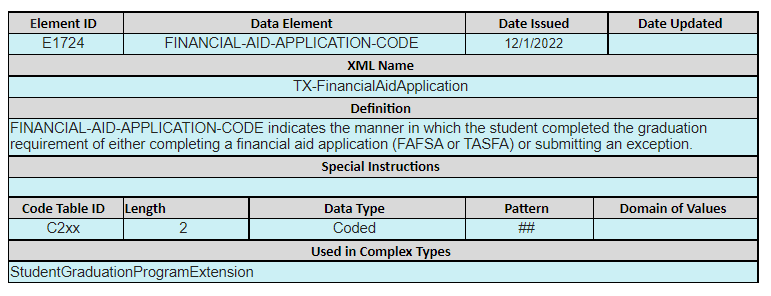 Graduate Financial Aid Application: Data Elements
2022-2023 Student Graduate Data Collection: 
StudentGraduationProgramExtension complex type:
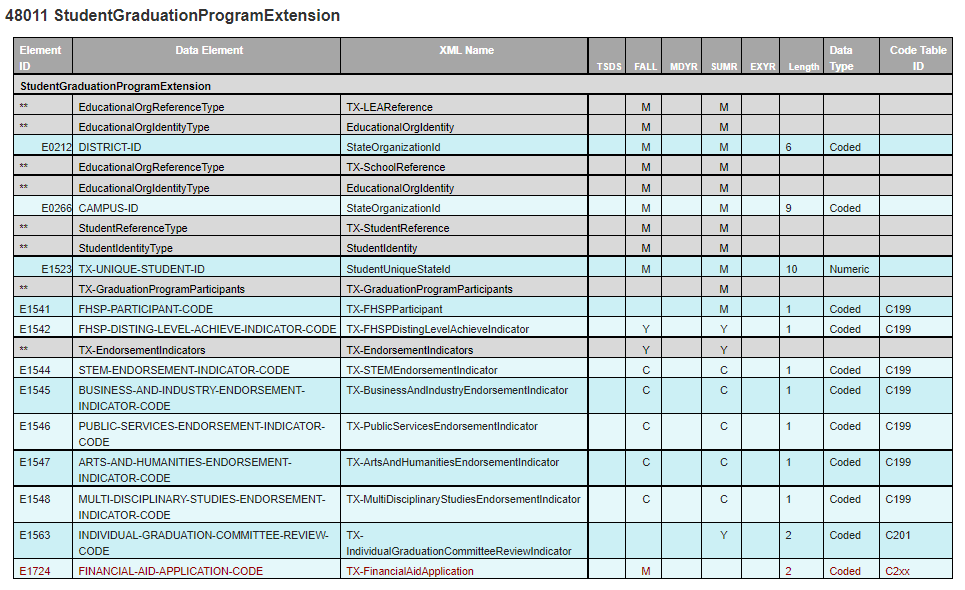 Graduate Financial Aid Application: Data Elements
2022-2023 Student Graduate Data Collection: 
FINANCIAL-AID-APPLICATION-CODE table:
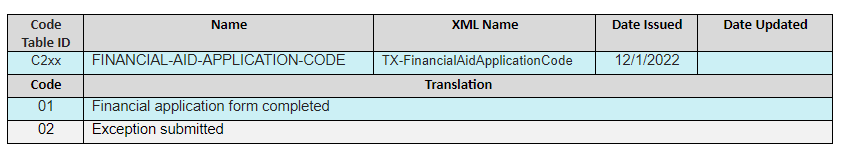 Graduate Financial Aid Application: Reports
TSDS PEIMS Reports Updates: 
PDM1-120-018 - Foundation High School Program Graduate Roster
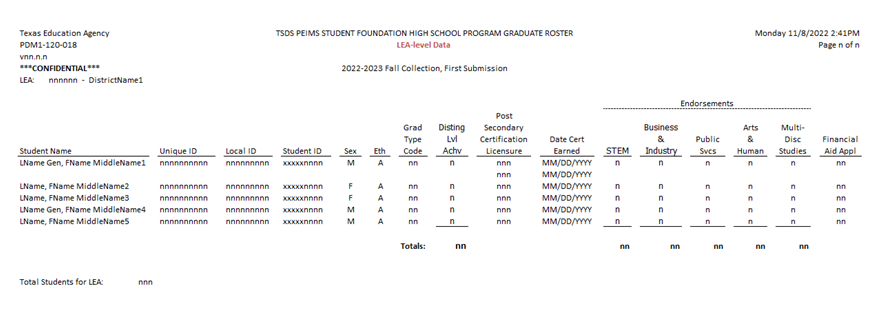 Graduate Financial Aid Application: Reports
TSDS PEIMS Reports Updates: 
PDM1-124-007 - Graduate Roster by Graduation Type
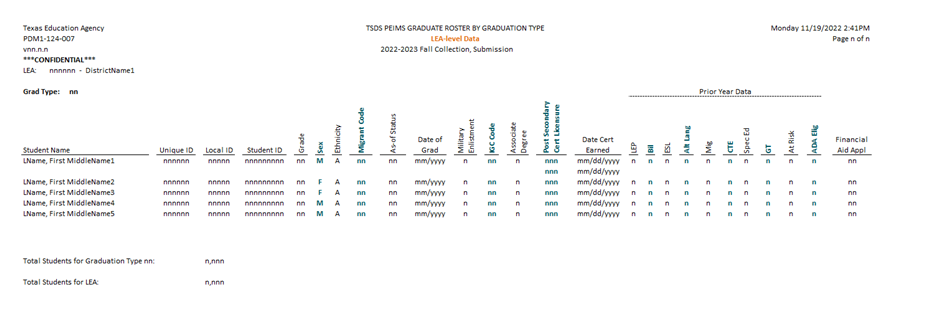 AGENDA
PEIMS
2020-2021​
English Learner Summer School
Additional Days School Year Program
PEIMS Performance
CTE Updates
2021-2022
Expanded Learning Opportunities
Crisis Codes
Industry Based Certification
Leaver Definition Update
Non-Membership Special Education Student Discipline and Restraint Reporting
CTE Data Element Changes
SERVICE-ID Code Changes
Fund Code Table Changes
Excessive Unexcused Absence Data Element Change
September 1, 2021 Post-Addendum Non-Legislative Updates
2022-2023
Financial Aid Application Early Notice
Timeline​
Technical Resources
TIMELINE: 2021-2022 PEIMS FALL
**Refer to Release Schedule presentation for the 2021-2022 timeline
TIMELINE: 2021-2022 PEIMS MID-YEAR
**Refer to Release Schedule presentation for the 2021-2022 timeline
TIMELINE: 2021-2022 PEIMS SUMMER
**Refer to Release Schedule presentation for the 2021-2022 timeline
TIMELINE: 2021-2022 PEIMS EXTENDED YEAR
**Refer to Release Schedule presentation for the 2021-2022 timeline
AGENDA
PEIMS
2020-2021​
English Learner Summer School
Additional Days School Year Program
PEIMS Performance
CTE Updates
2021-2022
Expanded Learning Opportunities
Crisis Codes
Industry Based Certification
Leaver Definition Update
Non-Membership Special Education Student Discipline and Restraint Reporting
CTE Data Element Changes
SERVICE-ID Code Changes
Fund Code Table Changes
Excessive Unexcused Absence Data Element Change
September 1, 2021 Post-Addendum Non-Legislative Updates
2022-2023
Financial Aid Application Early Notice
Timeline​
Technical Resources
PEIMS: TECHNICAL RESOURCES
Technical Specifications: 
TSDS Web-Enabled Data Standards (TWEDS)​

Technical Support:
TSDSCustomerSupport@tea.texas.gov
Questions